38.02.06 
Финансы
ПРОФЕССИОНАЛЬНЫЙ ЦИКЛ
УЧЕБНАЯ ЛИТЕРАТУРА
ОП.01 
ЭКОНОМИКА ОРГАНИЗАЦИИ
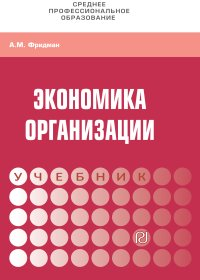 Фридман А.М. Экономика организации : учебник для специальностей «Экономика и бухгалтерский учет» и «Финансы» / А.М. Фридман. — Москва : РИОР : ИНФРА-М, 2023. — 239 с. — (Среднее профессиональное образование).

В учебнике в соответствии с ФГОС СПО раскрываются основные методы функционирования и планирования экономики организаций разных отраслей и сфер деятельности. Особое внимание уделено практическому использованию учета и иных видов экономической информации для изыскания резервов экономии затрат, повышению эффективности хозяйственно-финансовой деятельности предприятий.
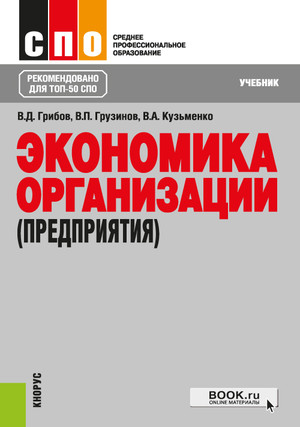 Грибов В. Д.  Экономика организации (предприятия) : учебник / В. Д. Грибов, В.П. Грузинов, В.А. Кузьменко. — Москва : КноРус, 2023. — 407 с. — (Среднее профессиональное образование).
 
Изложены основные вопросы, связанные с деятельностью организации в условиях рыночных отношений. Рассмотрены механизм функционирования и организационно-правовые формы предприятий, вопросы организации производственного процесса, пути повышения качества продукции, роль основного и оборотного капитала. Освещены вопросы логистики, ценообразования, оплаты труда и управления финансами. Дан анализ экономических показателей в оценке эффективности работы предприятия. Уделено внимание принципам внешнеэкономической деятельности. Приведены вопросы для самопроверки и задания для самостоятельных расчетов.
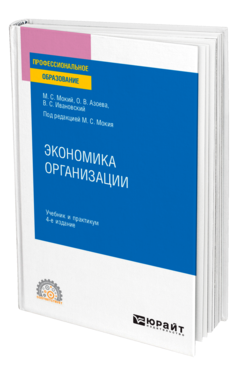 Мокий М. С.  Экономика организации : учебник и практикум для СПО / М. С. Мокий, О. В. Азоева, В. С. Ивановский ; под редакцией М. С. Мокия. — 4-е изд., перераб. и доп. — Москва : Издательство Юрайт, 2023. — 297 с. — (Профессиональное образование). 

Изложены сущностные вопросы возникновения, деятельности и эффективного управления организацией. Основной упор сделан на понимание тех аспектов, которые являются общими для любых организаций и фирм независимо от форм собственности и отраслевой принадлежности. Для удобства читателей в тексте выделены ключевые понятия и определения по теме, которые необходимо знать и понимать. Каждая тема содержит вопросы и задания для самопроверки и закрепления знаний, в конце дается резюме, обобщающее материал, изложенный в параграфах. В заключение теоретического раздела приводится краткое изложение его основных положений, которое поможет сформировать у читателя общее представление о предмете и «ухватить» основную идею. Прилагаемый практикум позволяет студентам закрепить теоретические знания.
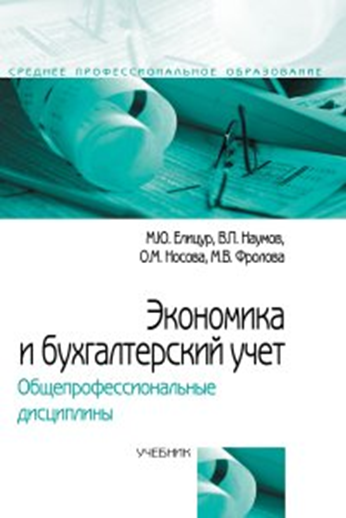 Елицур М. Ю. Экономика и бухгалтерский учет. Общепрофессиональные дисциплины : учебник / М.Ю. Елицур, В.П. Наумов, О.М. Носова, М.В. Фролова. — Москва : ФОРУМ : ИНФРА-М, 2023. — 200 с. — (Среднее профессиональное образование). 


С учетом современных требований освещены актуальные вопросы экономики организации, статистики, менеджмента, документационного обеспечения управления, основ бухгалтерского учета, аудита, налогообложения. Соответствует требованиям Федерального государственного образовательного стандарта среднего профессионального образования последнего поколения по специальности 38.02.01 «Экономика и бухгалтерский учет (по отраслям)».
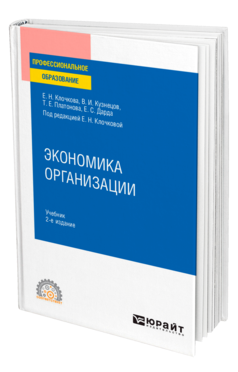 Клочкова Е. Н. Экономика организации : учебник для СПО / Е. Н. Клочкова, В. И. Кузнецов, Т. Е. Платонова ; под редакцией Е. Н. Клочковой. — 2-е изд., перераб. и доп. — Москва : Издательство Юрайт, 2023. — 382 с. — (Профессиональное образование). 

В учебнике рассматриваются методологические аспекты статистической и экономической оценки деятельности предприятия в зависимости от комплекса взаимосвязанных факторов и условий функционирования. В издании освещена вся система взаимосвязанных показателей, характеризующая основные области деятельности организаций, представлены методы статистического анализа и оценки финансовых, производственно-экономических результатов деятельности предприятия, выявления факторов, определяющих эффективность работы.
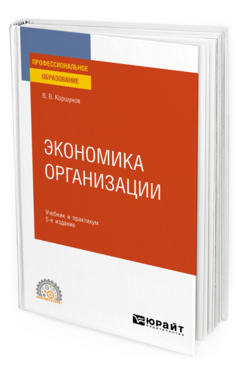 Коршунов В. В. Экономика организации : учебник и практикум для СПО  / В. В. Коршунов. — 5-е изд., перераб. и доп. — Москва : Юрайт, 2023. — 347 с. — (Профессиональное образование). 

В учебнике изложены все стороны деятельности предприятия с момента выбора организационно-правовой формы, организации производства и управления, реализации продукции и формирования прибыли до анализа результатов деятельности и выбора направлений дальнейшего развития. После изложения теоретического материала в книге приведена практическая часть: задачи с решениями, задания для самостоятельной проработки. Таким образом проверяются и закрепляются знания учебного материала, вырабатываются навыки анализа конкретных ситуаций в деятельности субъекта хозяйствования, что позволяет принимать верные решения по выбору направлений дальнейшего развития деятельности предприятия.
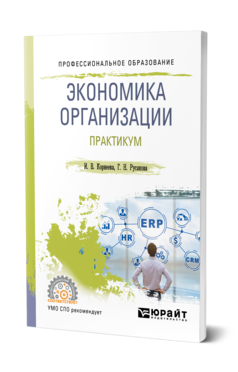 Корнеева И. В.  Экономика организации. Практикум : учебное пособие для СПО / И. В. Корнеева, Г. Н. Русакова. — Москва : Издательство Юрайт, 2023. — 123 с. — (Профессиональное образование). 

В практикуме освещены три основные темы: эффективность использования производственных ресурсов, механизм функционирования фирмы, методы расчета финансового результата деятельности фирмы и оценки эффективности ее хозяйственной деятельности. Структура издания методика решения расчетных заданий, примеры расчетов, вопросы, задания для самопроверки с ответами удобна для самостоятельной работы студента и подготовки к занятиям, зачетам и экзаменам.
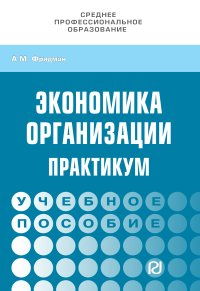 Фридман А. М. Экономика организации. Практикум : учебное пособие / A. M. Фридман. - Москва : РИОР : ИНФРА-М, 2023. - 180 с. - (Среднее профессиональное образование). 

Учебное пособие нацелено на овладение студентами профессиональными умениями и навыками всестороннего изучения и экономического обоснования показателей хозяйственно-финансовой деятельности организации. Комплексные практические задания разработаны на примерах деятельности предприятий материального производства и сферы услуг. Практическая направленность учебного материала — методика анализа конкретных показателей, разработка и аналитическое чтение таблиц с использованием информационных технологий в профессиональной работе специалиста.
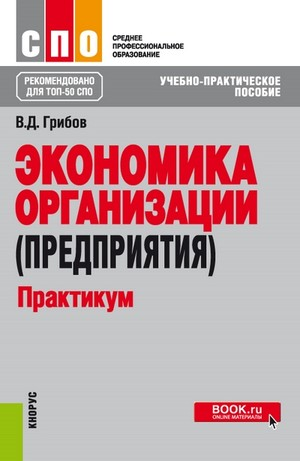 Грибов В.Д.  Экономика организации (предприятия). Практикум : учебное пособие / В.Д. Грибов. — Москва : КноРус, 2022. — 196 с. — (Среднее профессиональное образование). 


 Содержит вопросы для обсуждения на семинарах, задания и задачи по важнейшим темам дисциплины «Экономика организации (предприятия)», тесты для оценки полученных знаний и контрольные вопросы по каждой теме. Позволит углубить освоение каждой темы курса, проверить уровень полученных студентами теоретических знаний, привлечь внимание студентов к важнейшим аспектам каждой темы дисциплины.
ОП.02  СТАТИСТИКА
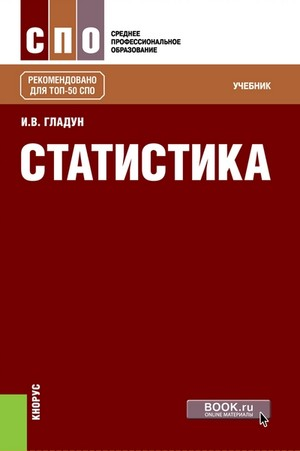 Гладун И.В. Статистика : учебник / И.В. Гладун. — Москва : КноРус, 2022. — 232 с. — (Cреднее профессиональное образование).

Рассматриваются теоретические и практические вопросы статистики. Раскрываются экономическая сущность и методика расчета статистических показателей, их использование в практической деятельности экономиста, бухгалтера, менеджера, повседневной жизни граждан. Даны задания для самостоятельной работы, в том числе задачи, тесты и творческие задания.
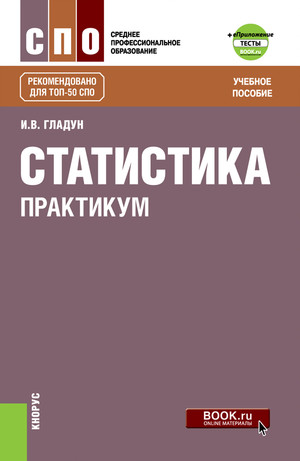 Гладун И.В. Статистика. Практикум : учебное пособие / И.В. Гладун. — Москва : КноРус, 2021. — 252 с. — (Cреднее профессиональное образование). 

Рассматриваются теоретические и практические вопросы статистики. Раскрываются экономическая сущность и методика расчета статистических показателей, их использование в практической деятельности экономиста, бухгалтера, менеджера, повседневной жизни человека. Даны решения типовых задач, задания для самостоятельной работы, в том числе задачи, тесты и творческие задания.
Составляет комплект с учебником «Статистика»
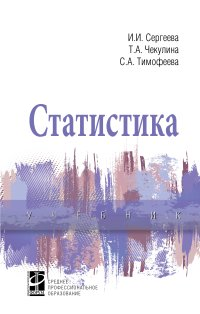 Сергеева И.И. Статистика : учебник / И.И. Сергеева, Т.А. Чекулина, С.А. Тимофеева. — 2-e изд., испр. и доп. — Москва : ИД ФОРУМ: НИЦ ИНФРА-М, 2021. — 304 с. — (Cреднее профессиональное образование).

В учебнике рассмотрены основные функции статистики и ее роль в условиях рыночных отношений. Излагаются базовые статистические методы, применяемые в экономических исследованиях, раскрываются основные вопросы общей теории статистики. Учебник насыщен примерами, содержит решение типовых задач, тесты и задания для самостоятельного изучения по каждому разделу.
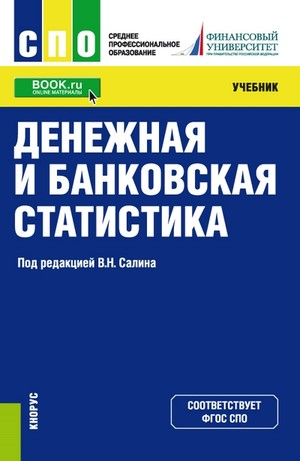 Денежная и банковская статистика : учебник / Л. Е. Данилина, А. А. Попова, О. Г. Третьякова [и др.] ; под ред. В. Н. Салина. — Москва : КноРус, 2022. — 195 с. — (Cреднее профессиональное образование). 

Рассмотрены основные статистические показатели и методы анализа банковской системы, деятельности Банка России, платежного баланса, денежного обращения, фондового и валютного рынков. Особое место уделено вопросам статистики государственного бюджета и статистики сбережений населения. Материал структурирован таким образом, чтобы обучающиеся при рассмотрении той или иной темы могли ознакомиться со специальной терминологией, системой показателей, а затем, используя предлагаемые алгоритмы расчетов, в процессе самостоятельной работы могли справиться с решением предлагаемых в каждом разделе задач, вопросов и самостоятельно интерпретировать результаты расчетов.
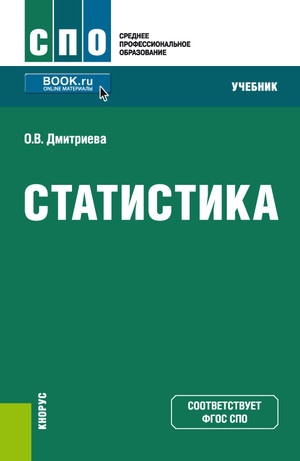 Дмитриева О.В. Статистика : учебник / Дмитриева О.В. — Москва : КноРус, 2023. — 322 с. — (Cреднее профессиональное образование).

Рассмотрены важнейшие методы обработки и анализа массовых количественных данных и порядок расчета основных статистических показателей. Отражены основные вопросы общей теории статистики (принципы построения классификаций и группировок; анализ вариационных рядов; методы статистического анализа связи; методология анализа динамических рядов и применение индексного анализа), рассмотрены базовые понятия макроэкономической статистики и методические основы социально-экономической статистики (статистики населения и трудовых ресурсов; численности персонала, использования рабочего времени, производительности и оплаты труда; национального богатства; уровня жизни населения; инфляции и цен; финансов, денежного обращения и кредита), являющиеся необходимым инструментарием для принятия решений на всех уровнях управления экономикой.
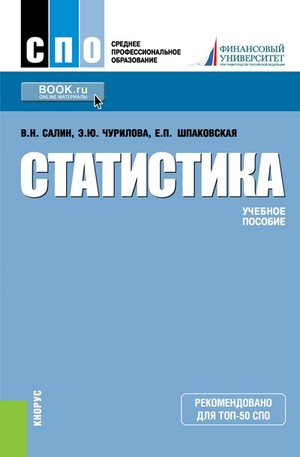 Салин В.Н. Статистика : учебное пособие / В.Н. Салин, Э.Ю. Чурилова, Е.П. Шпаковская. — Москва : КноРус, 2022. — 292 с.  — (Cреднее профессиональное образование). 

Подробно рассмотрены проблемы сплошного и несплошного статистического наблюдения, группировки массовых данных, теории средних, анализ динамических рядов и корреляционный метод, индексы. Наряду с изложением теории статистики содержит примеры расчетов основных показателей, вопросы и тесты для самопроверки, а также практические задания. Отражает изменения в требованиях к указанной дисциплине, связанные с интеграцией России в европейское экономическое пространство (Болонская конвенция).
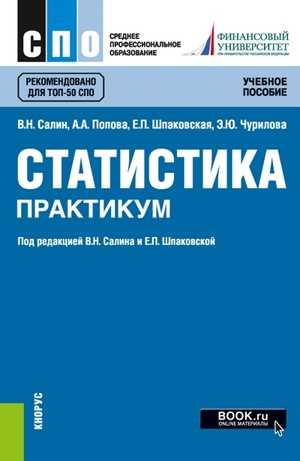 Салин В.Н. Статистика. Практикум  / В.Н. Салин под ред., А.А. Попова, Е.П. Шпаковская под ред., Э.Ю. Чурилова. — Москва : КноРус, 2022. — 307 с. — (Cреднее профессиональное образование). 

Раскрываются основы методологии статистического анализа социально-экономических явлений и процессов. Отдельное внимание уделяется особенностям теории статистического наблюдения, приемам обработки статистической информации, группировке статистических данных. На конкретных практико-ориентированных примерах показывается применение теории средних величин, рассматриваются методы построения обобщающих показателей, анализа рядов динамики, выборочный, корреляционный, индексный методы анализа. В адаптированной форме, соответствующей уровню подготовки, предусмотренному стандартом, приводятся примеры расчета показателей, применения методов статистики в социально-экономическом анализе.
ОП.03  МЕНЕДЖМЕНТ
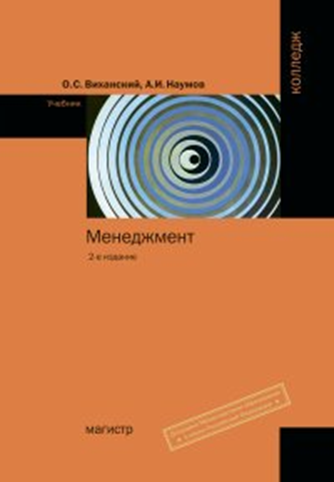 Виханский О. С. Менеджмент : учебник / О. С. Виханский, А. И. Наумов. - 6-e изд., перераб. и доп. – Москва : Магистр: НИЦ ИНФРА-М, 2023. - 288 с. — (Среднее профессиональное образование)

В учебнике освещается широкий круг вопросов менеджмента в деловой организации, функционирующей в конкурентной рыночной среде. Авторы не ограничиваются изложением теоретического взгляда на менеджмент, а описывают также реальную управленческую практику, ориентируя будущих руководителей на работу в сегодняшних динамичных, быстро меняющихся условиях.
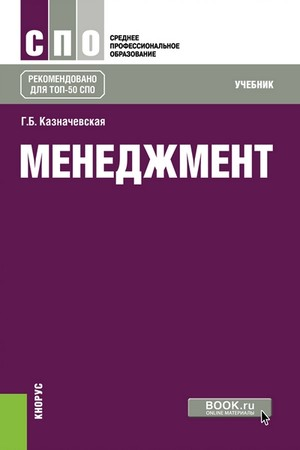 Казначевская Г. Б. Менеджмент : учебник / Г.Б. Казначевская. — Москва : КноРус, 2023. — 240 с. — (Среднее профессиональное образование). 

Рациональная структура учебника способствует легкому усвоению учебного материала. Рассмотрены актуальные проблемы менеджмента, основное внимание уделено управленческим функциям, формальному и неформальному взаимодействию работников в организации, деловому и управленческому общению, вопросам самоменеджмента.
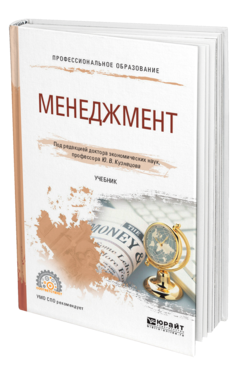 Менеджмент : учебник для СПО / Ю. В. Кузнецов [и др.] ; под редакцией Ю. В. Кузнецова. — Москва : Издательство Юрайт, 2023. — 448 с. — (Профессиональное образование). 

Современное развитие экономики требует подготовки профессионалов, которые владеют навыками ведения хозяйства в условиях развитого рынка и обладают знаниями об управлении организациями. На решение этой задачи и направлено изучение данной дисциплины. Курс охватывает все разделы типового учебного курса «Менеджмент», освоив программу которого студенты научатся решать реальные проблемы, стоящие перед организациями в условиях современной рыночной экономики. Авторы представили достижения различных стран, школ и направлений. Материал хорошо структурирован и дает комплексное представление о базовых понятиях, категориях и процессах менеджмента.
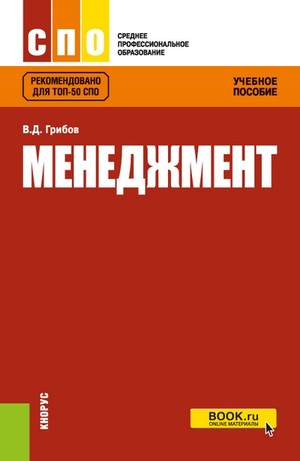 Грибов В. Д. Менеджмент : учебное пособие / В. Д. Грибов. — Москва : КноРус, 2022. — 275 с.  — (Среднее профессиональное образование).

Проанализирован весь круг вопросов, содержащихся в образовательном стандарте по дисциплине «Менеджмент». Содержание работы достаточно полно отражает современную проблематику управления организацией в условиях рыночных отношений. Рассмотрены цели, функции и методы управления, вопросы стратегического, инновационного и финансового менеджмента, управления персоналом, конфликтами и стрессами, другие аспекты современного менеджмента. Содержит практикум по всем темам курса, включающий в себя вопросы для обсуждения, тесты, практические задания.
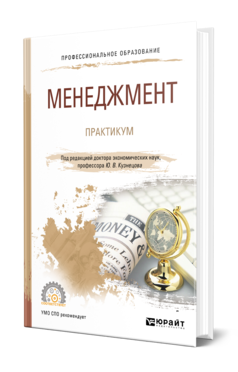 Менеджмент. Практикум : учебное пособие для СПО / Ю. В. Кузнецов [и др.] ; под редакцией Ю. В. Кузнецова. — Москва : Издательство Юрайт, 2023. — 246 с. — (Профессиональное образование). 

Данное пособие содержит практические задания, направленные на закрепление, развитие и применение теоретико-методологических подходов в менеджменте. В нем предлагается широкий набор проблемных ситуаций, с которыми может столкнуться современный менеджер, деловые и ролевые игры, вопросы аналитического характера и другие задания, позволяющие проводить учебные занятия по менеджменту в активной и интерактивной форме. Главная задача пособия научить будущих менеджеров применять полученные теоретические знания на практике, используя актуальные методики управления и учитывая опыт успешных отечественных и зарубежных компаний.
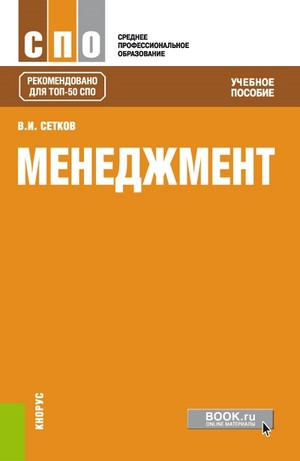 Сетков В. И. Менеджмент : учебное пособие / В. И. Сетков. — Москва : КноРус, 2023. — 149 с. — (Среднее профессиональное образование).

Излагаются основные положения теории и практики управления, менеджмента организации и труда менеджера. Большое внимание уделено практикуму в форме деловых игр, тренингов, семинаров, контрольных тестов.
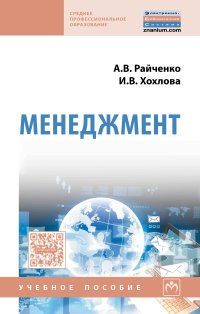 Райченко А. В. Менеджмент : учебное пособие / А. В. Райченко, И. В. Хохлова. — 2-е изд., перераб. и доп. — Москва : ИНФРА-М, 2021. — 342 с. — (Среднее профессиональное образование). 

Учебное пособие, подготовленное в мастерской делового администрирования бизнес-парка «Уникум» Государственного университета управления, адаптирует классическую концепцию менеджмента к стандарту дисциплины в системе среднего профессионального образования. Этим обеспечивается непрерывность, последовательность и преемственность логики построения, изложения и освоения данного курса.
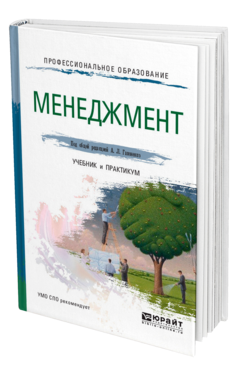 Гапоненко А. Л. Менеджмент : учебник и практикум для СПО / А. Л. Гапоненко ; отв. ред. А. Л. Гапоненко. — Москва : Издательство Юрайт, 2023. — 396 с. — (Профессиональное образование). 

 В учебнике раскрыты предмет, эволюция и современная практика менеджмента, его основные функции и методы. Отражены современные подходы и технологии таких специальных видов менеджмента, как стратегический и инновационный. Показаны особенности управления эффективностью, представлены новые информационные технологии управления. Раскрыты особенности становления и развития современных сетевых структур управления. Изучение учебника предполагает широкое применение практических занятий, консультаций, деловых игр, тренингов, разбора конкретных управленческих ситуаций. Теоретический материал иллюстрирует большое количество примеров, в конце глав представлены вопросы для самоконтроля.
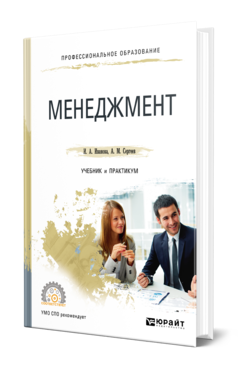 Иванова И. А.  Менеджмент : учебник и практикум для СПО / И. А. Иванова, А. М. Сергеев. — Москва : Издательство Юрайт, 2023. — 305 с. — (Профессиональное образование).

 Менеджмент в данном учебнике рассматривается в различных аспектах: и как научная дисциплина, и как средство управления компанией и ее выживаемостью (например, за счет инноваций), и как форма отношений между людьми. Особенность учебника особое внимание к роли человека как ключевого стратегического ресурса современной организации и поведенческим аспектам менеджмента в целом. В нем рассматриваются как классические, так и современные теории управления, которые полезно знать не только студентам, но и практикующим менеджерам.
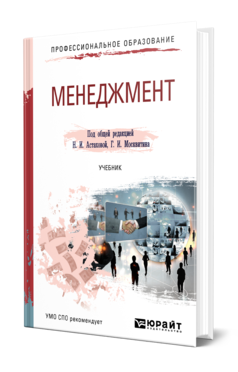 Астахова Н. И. Менеджмент : учебник для СПО / Н. И. Астахова, Г. И. Москвитин ; под общ. ред. Н. И. Астаховой, Г. И. Москвитина. — Москва : Издательство Юрайт, 2023. — 422 с. — (Профессиональное образование). 

В учебнике изложены основы методологии и методики современного управления, процесс разработки и оптимизации управленческих решений и методы управления. Особое внимание уделено социальным факторам управления, профессиональным и личностным качествам менеджера, вопросам власти и лидерства, организации личной работы руководителя, а также конфликтам и изучению психологического климата в коллективе. Проанализирован зарубежный и отечественный опыт менеджмента, рассмотрен системный подход в управлении организацией, перспективные направления ее развития, а также элементы организационной культуры. Каждый параграф главы заканчивается контрольными вопросами, предназначенными для систематизации и проверки знаний, заданиями для самостоятельной работы.
ОП.04  
ДОКУМЕНТАЦИОННОЕ ОБЕСПЕЧЕНИЕ УПРАВЛЕНИЯ
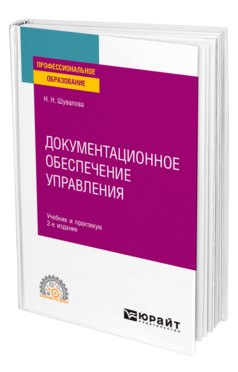 Шувалова Н. Н.  Документационное обеспечение управления : учебник и практикум для СПО / Н. Н. Шувалова. — 2-е изд. — Москва : Издательство Юрайт, 2023. — 265 с. — (Профессиональное образование).

В учебнике рассматриваются теоретические и нормативно-методические основы традиционного и электронного делопроизводства, анализируются терминологический аппарат современного делопроизводства, порядок составления и оформления служебных документов. Включение в практикум тестовых и практических заданий, активное использование метода самостоятельного выявления и исправления типичных ошибок в управленческих документах путем их редактирования позволяет закрепить усвоенные знания, сформировать умения и навыки составления, оформления документов и организации работы с ними, выработать навыки критического осмысления осваиваемого материала и самостоятельную позицию.
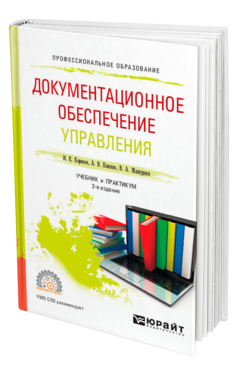 Корнеев И. К.  Документационное обеспечение управления : учебник и практикум для СПО / И. К. Корнеев, А. В. Пшенко, В. А. Машурцев. — 2-е изд., перераб. и доп. — Москва : Издательство Юрайт, 2023. — 384 с. — (Профессиональное образование). 

Прочитав этот учебник, вы подробно ознакомитесь с организацией работы с управленческими документами в соответствии с национальным стандартом ГОСТ ИСО 15489-1-2007 «Управление документами», а также получите представление о современной концепции управления документами. Кроме того, в учебнике описаны правила оформления различных видов документов, способы и методы оперативной работы с документами, их текущего хранения, основы работы с корреспонденцией. Пристальное внимание уделено компьютерным системам и технологиям документационного обеспечения управления.
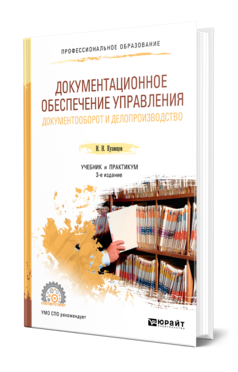 Кузнецов И. Н.  Документационное обеспечение управления. Документооборот и делопроизводство : учебник и практикум для СПО / И. Н. Кузнецов. — 3-е изд., перераб. и доп. — Москва : Издательство Юрайт, 2023. — 545 с. — (Профессиональное образование). 

Данный учебник на основе действующей общегосударственной нормативной базы наиболее полно отражает опыт документационного обеспечения управленческой деятельности современных государственных и негосударственных организаций, а также использование компьютерной техники и технологий в этом процессе. В издании учтены особенности, связанные с работой с документами в организациях разных форм собственности.
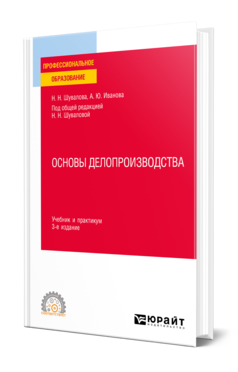 Шувалова Н. Н.  Основы делопроизводства : учебник и практикум для СПО/ Н. Н. Шувалова, А. Ю. Иванова ; под общей редакцией Н. Н. Шуваловой. — 3-е изд., перераб. и доп. — Москва : Издательство Юрайт, 2023. — 384 с. — (Профессиональное образование). 

В курсе рассматриваются теоретические и нормативно-методические основы традиционного и электронного делопроизводства, анализируются терминологический аппарат современного делопроизводства, порядок составления и оформления служебных документов. Включение в практикум тестовых и практических заданий, активное использование метода самостоятельного выявления и исправления типичных ошибок в управленческих документах путем их редактирования позволяет , сформировать умения и навыки составления, оформления документов и организации работы с ними, выработать навыки критического осмысления освоенного материала и самостоятельную позицию, овладеть официально-деловым стилем письменной речи.
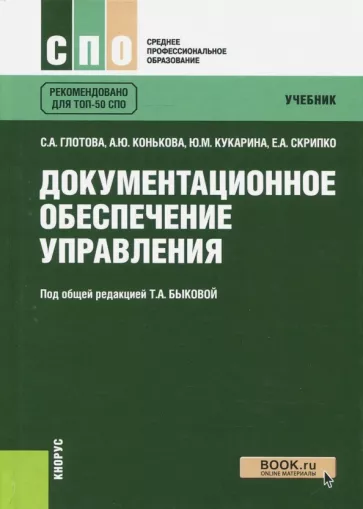 Документационное обеспечение управления : учебник / С.А. Глотова, А.Ю. Конькова, Ю.М. Кукарина, Е.А. Скрипко; под общ. Ред. Т.А. Быковой.- Москва : Кнорус, 2023.- 266 с.- (Среднее профессиональное образование). 

В учебнике отражены основные вопросы документационного обеспечения управления, требования к составлению и оформлению документов на основе действующих законодательных и нормативно-методических актов, а также технология работы с документами в современных организациях. Рассмотрено документационное обеспечение деятельности кадровой службы, организация работы с обращениями граждан, договорная и финансовая документация. Приведены образцы оформления документов.
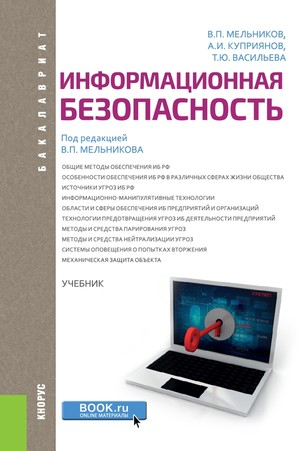 Мельников В.П. Информационная безопасность : учебник / Мельников В.П. под ред., Куприянов А.И. — Москва : КноРус, 2022. — 267 с. — (Среднее профессиональное образование). 

Представлены основные положения, понятия и определения обеспечения информационной безопасности (ИБ) деятельности общества, его различных структурных образований, организационно-правового, технического, методического, программно-аппаратного сопровождения. Особое внимание уделено проблемам методологического обеспечения деятельности как общества, так и конкретных систем (ОС, СУБД, вычислительных сетей), функционирующих в организациях и фирмах.
На реальных примерах описаны криптографические методы и программно-аппаратные средства обеспечения ИБ, их защиты от излучения, вирусного заражения, разрушающих программных действий и изменений.
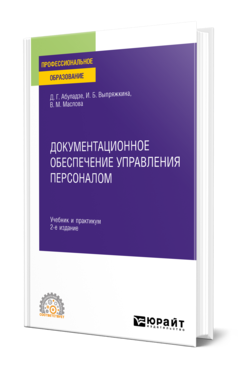 Абуладзе Д. Г.  Документационное обеспечение управления персоналом : учебник и практикум для СПО / Д. Г. Абуладзе, И. Б. Выпряжкина, В. М. Маслова. — 2-е изд., перераб. и доп.— Москва : Издательство Юрайт, 2023. — 370 с. — (Профессиональное образование). 

В курсе рассматриваются актуальные вопросы документационного обеспечения управления персоналом (кадрового делопроизводства). Раскрываются важнейшие законодательные и нормативные правовые акты, регулирующие сферу трудовых отношений, на основе которых формируются локальные нормативные кадровые документы в организации. Особое внимание в курсе уделено порядку документационного оборота кадровой службы и правилам составления и оформления обязательных и рекомендуемых документов. Для лучшего усвоения материала каждая тема завершается выводами и практическими заданиями.
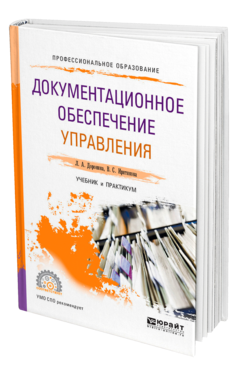 Доронина Л. А.  Документационное обеспечение управления : учебник и практикум для СПО / Л. А. Доронина, В. С. Иритикова. — Москва : Издательство Юрайт, 2023. — 233 с. — (Профессиональное образование). 

Главная цель настоящего учебника — помочь студентам овладеть знаниями в области теории и практики документационного обеспечения управления. Несомненными достоинствами данного издания являются четкость формулировок и методически выверенное изложение учебного материала. Проверить полученные теоретические знания и получить необходимые практические навыки студенты могут с помощью имеющегося в учебнике практикума, включающего контрольные вопросы и практические задания. В приложениях представлен справочный материал, содержащий формы и примеры оформления отдельных документов.
ОП.05  
ОСНОВЫ ПРЕДПРИНИМАТЕЛЬСКОЙ ДЕЯТЕЛЬНОСТИ
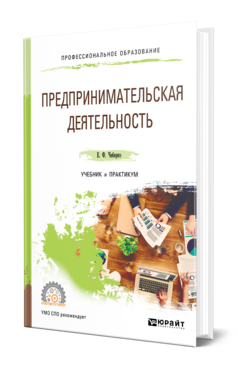 Чеберко Е. Ф. Предпринимательская деятельность : учебник и практикум для СПО / Е. Ф. Чеберко. — Москва : Юрайт, 2023. — 219 с. — (Профессиональное образование). 

В учебнике использован комплексный подход к изучению феномена предпринимательской деятельности. Рассмотрены три взаимосвязанных, но относительно самостоятельных ее компонента: собственно хозяйственная деятельность, которая всегда связана с удовлетворением общественных потребностей; собственно предпринимательская деятельность как одна из общественных форм, в которых хозяйственная деятельность может осуществляться, и развитие этих двух сторон в исторической динамике.
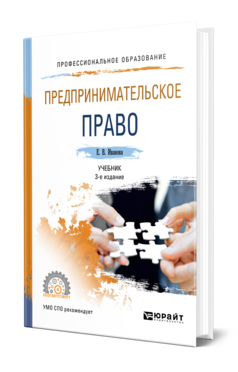 Разумовская Е. В.  Предпринимательское право : учебник для СПО / Е. В. Разумовская. — 3-е изд., перераб. и доп. — Москва : Издательство Юрайт, 2023. — 272 с. — (Профессиональное образование). 

В курсе освещены основные вопросы правового регулирования бизнеса, без знания которых разумная и эффективная предпринимательская деятельность в современном обществе невозможна. Подробно рассмотрены правовой статус субъектов предпринимательства и режим имущества в хозяйственном обороте, основы несостоятельности (банкротства), финансирования и кредитования, а также государственного регулирования. Автор акцентирует внимание читателя скорее на практических, нежели на теоретических проблемах предпринимательского права.
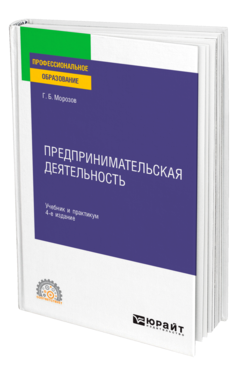 Морозов Г. Б.  Предпринимательская деятельность : учебник и практикум для СПО / Г. Б. Морозов. — 4-е изд., перераб. и доп. — Москва : Издательство Юрайт, 2023. — 457 с. — (Профессиональное образование). 

Рассматриваются вопросы правового регулирования предпринимательской деятельности применительно к практическим действиям ее субъектов на рынках товаров, работ и услуг Российской Федерации с учетом основополагающего принципа: любое действие в рамках экономических отношений будет эффективным, если оно не противоречит действию императивных и запрещающих норм права, изложенных в нормативных правовых актах государства.
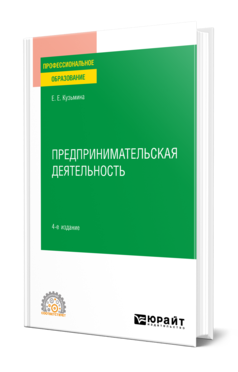 Кузьмина Е. Е.  Предпринимательская деятельность : учебное пособие для СПО / Е. Е. Кузьмина. — 5-е изд., перераб. и доп. — Москва : Издательство Юрайт, 2023. — 469 с. — (Профессиональное образование). 

В курсе представлена история развития российского предпринимательства, раскрыт механизм создания собственного дела от идеи до регистрации фирмы, исследуются факторы и риски, оказывающие влияние на деятельность малого и среднего бизнеса. Теоретический материал удачно сочетается с тестами и ситуационными заданиями. Отличительной особенностью данного курса является направленность на изучение вопросов инновационного развития предпринимательства и его инвестиционного обеспечения.
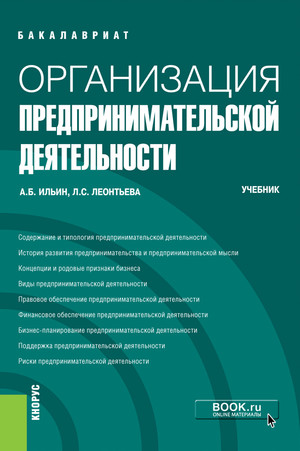 Ильин А. Б. Организация предпринимательской деятельности : учебник / А. Б. Ильин, Л. С. Леонтьева. — Москва : КноРус, 2023. — 340 с. 

В систематизированном виде отражает базис организации и управления предпринимательской деятельности, содержание и типологию предпринимательства с учетом актуализированных изменений законодательства, а также финансовые, маркетинговые и производственные составляющие предпринимательской деятельности.
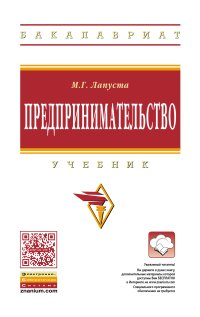 Лапуста М. Г. Предпринимательство : учебник / М. Г. Лапуста. — Изд. испр. — Москва : ИНФРА-М, 2023. — 384 с. 

В учебнике характеризуются сущность предпринимательства, его виды, типы, свойства и функции, субъекты предпринимательской деятельности, организационно-правовые формы, предпринимательская среда. Излагается механизм создания собственного дела, бизнес-планирования, рассказывается о видах предпринимательского риска, предпринимательской тайне и культуре предпринимательства, системе налогообложения и ответственности предпринимателей, прекращении их деятельности и рассмотрении экономических споров.
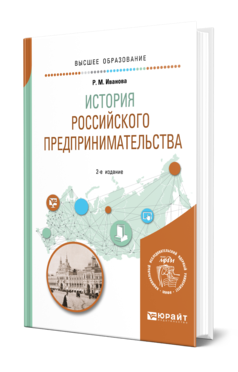 Иванова Р. М.  История российского предпринимательства : учебное пособие / Р. М. Иванова. — 2-е изд. — Москва : Издательство Юрайт, 2022. — 303 с. 

Цель учебного пособия состоит в том, чтобы оказать помощь студентам в организации самостоятельной работы по изучению курса «История российского предпринимательства». В пособии сформулированы структура, основные подходы, направление и логика изучения спецкурса. Кроме основного материала курса предлагаются приложения, содержащие методические материалы, документы, публицистику, воспоминания по истории российского предпринимательства. Освоение этого материала создает научную основу для самостоятельного изучения программы спецкурса.
ОП.06 
 ФИНАНСЫ, ДЕНЕЖНОЕ ОБРАЩЕНИЕ И КРЕДИТ
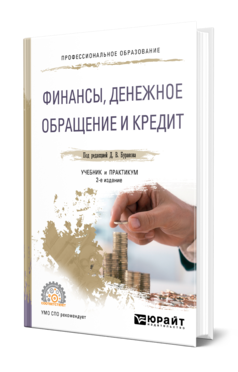 Финансы, денежное обращение и кредит : учебник и практикум для СПО / Д. В. Бураков [и др.] ; под редакцией Д. В. Буракова. — 2-е изд., перераб. и доп. — Москва : Издательство Юрайт, 2023. — 366 с. — (Профессиональное образование). 

В учебнике рассматриваются теоретические основы функционирования финансовой, денежной и кредитной систем. Особое внимание уделяется теории денег, кредита и банков, в частности, эволюции форм и видов денег и кредита, измерению денежной массы, роли ссудного процента в экономике, деятельности центрального и коммерческих банков, а также теоретическим основам финансов и организационно-правовому аспекту управления финансами. Отличительная особенность издания — подробный анализ особенностей финансовой системы России.
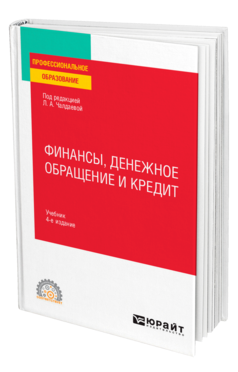 Финансы, денежное обращение и кредит : учебник для СПО / Л. А. Чалдаева [и др.]; под редакцией Л. А. Чалдаевой. — 4-е изд., испр. и доп. — Москва : Издательство Юрайт, 2023. — 434 с. - (Профессиональное образование). 

Издание «Финансы, денежное обращение и кредит» содержит системно изложенный учебный материал, дающий целостное представление об устройстве финансов, о деньгах и денежном обращении, кредите и банках. В учебнике подробно освещены основы денежно-кредитных отношений, организационно-правовые аспекты построения бюджетной системы Российской Федерации, порядок формирования денежно-кредитной политики, финансы организаций (предприятий), правила управления финансами, налоговая система и страхование, рынок ценных бумаг, стратегия и тактика поведения на рынке ценных бумаг эмитентов и инвесторов, выполняющих операции с целью привлечения инвестиций.
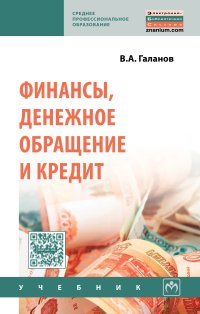 Галанов В. А. Финансы, денежное обращение и кредит : учебник / В. А. Галанов. - 2-e изд. — Москва : Форум : НИЦ ИНФРА-М, 2021. — 414 с. - (Среднее профессиональное образование). 

Учебник включает все темы стандарта курса «Финансы, денежное обращение и кредит»: понятие денег и денежного обращения, роль и функции финансовой системы, государственные финансы и основные финансовые рынки, финансы предприятий и организаций, понятие ссудного капитала, кредита и вопросы функционирования банковской системы. Для учащихся колледжей, обучающихся по экономическим специальностям.
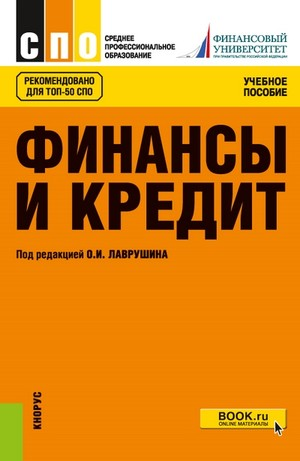 Лаврушин О.И. Финансы и кредит : учебное пособие / Лаврушин О.И. под ред. и др. — Москва : КноРус, 2023. — 314 с.  - (Среднее профессиональное образование). 

Рассматриваются основополагающие вопросы теории денег, финансов и кредита, раскрывается содержание рынка ценных бумаг, системы страхования, системы валютных и международных денежно-кредитных отношений, а также основные положения и правила ведения денежных, финансовых и кредитных операций. Особенностью учебного пособия являются лаконичность и простота изложения сложных вопросов теории денежно-кредитных и финансовых отношений.
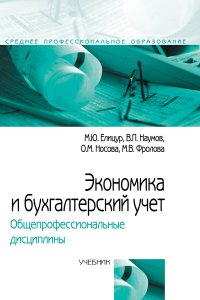 Елицур М. Ю. Экономика и бухгалтерский учет. Общепрофессиональные дисциплины : учебник / М.Ю. Елицур, В.П. Наумов, О.М. Носова, М.В. Фролова. — Москва : ФОРУМ : ИНФРА-М, 2023. — 200 с. — (Среднее профессиональное образование).


С учетом современных требований освещены актуальные вопросы экономики организации, статистики, менеджмента, документационного обеспечения управления, основ бухгалтерского учета, аудита, налогообложения. Соответствует требованиям Федерального государственного образовательного стандарта среднего профессионального образования последнего поколения по специальности 38.02.01 «Экономика и бухгалтерский учет (по отраслям)». Может быть использован в дополнительном профессиональном образовании (в программах повышения квалификации и переподготовки),
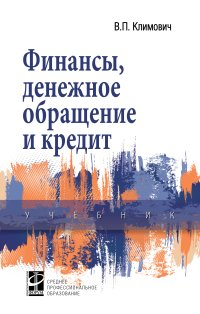 Климович В.П.  Финансы, денежное обращение и кредит : учебник / В.П. Климович. — 4-е изд., перераб. и доп. — Москва : ИД «ФОРУМ» : ИНФРА-М, 2022. — 336 с. — (Среднее профессиональное образование). 

Учебник подготовлен в соответствии с требованиями Федерального государственного образовательного стандарта по дисциплине «Финансы, денежное обращение и кредит» для среднего профессионального образования и раскрывает наиболее важные вопросы курса. Отдельные разделы учебника изложены в концептуальном плане. Материал учебника дополнен таблицами, схемами, определениями основных терминов и понятий, заданиями и вопросами для обсуждения.
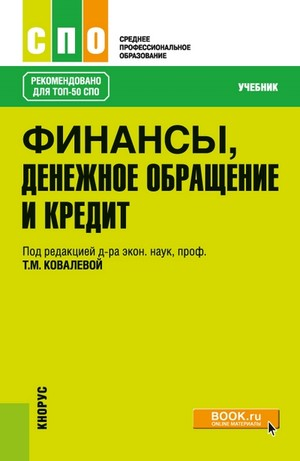 Ковалева Т.М. Финансы, денежное обращение и кредит : учебник / Т.М. Ковалёва и др. — Москва : КноРус, 2023. — 168 с. — (Среднее профессиональное образование). 

Отражает современное состояние финансовой и кредитной систем РФ и генезис их развития. Рассмотрена практика организации финансов, денежного обращения, кредита. Раскрывает сущность финансов и их роль в экономике, финансовую систему, бюджетную и налоговую системы РФ, законы денежного обращения, сущность, виды, функции денег, состав кредитной и банковской систем, функции банков, историю становления и развития финансов, денежного обращения и кредита в Российской Федерации. Контрольные вопросы по каждой главе способствуют проверке и закреплению знаний.
ОП.07  БУХГАЛТЕРСКИЙ УЧЕТ
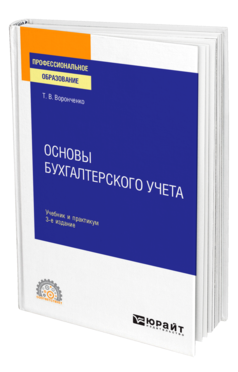 Воронченко Т. В.  Основы бухгалтерского учета : учебник и практикум для СПО / Т. В. Воронченко. — 3-е изд., перераб. и доп. — Москва : Издательство Юрайт, 2023. — 289 с. — (Профессиональное образование). 

В учебнике представлены основы бухгалтерского учета, исторические и методические аспекты его возникновения и развития. Особенностью издания является системный взгляд на предмет и метод учета и комплексный подход к рассмотрению их взаимосвязей и взаимозависимостей. В учебник включен практикум, содержащий задачи для практических (семинарских) занятий и самостоятельной работы студентов.
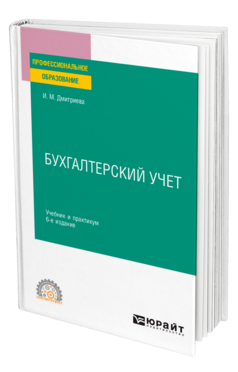 Дмитриева И. М. Бухгалтерский учет : учебник и практикум для СПО / И. М. Дмитриева. — 6-е изд., перераб. и доп. —Москва : Издательство Юрайт, 2023. — 304 с. — (Профессиональное образование). 

Содержание курса «Бухгалтерский учет» построено в соответствии с действующими нормативно-правовыми документами, имеет логическую структуру и последовательность изучения материала для студентов экономического профиля. Изложение материала начинается с теории бухгалтерского учета и заканчивается основами МСФО. Содержание курса разбито на пять основных модулей, внутри которых материал представлен с позиции освоения соответствующих компетенций.
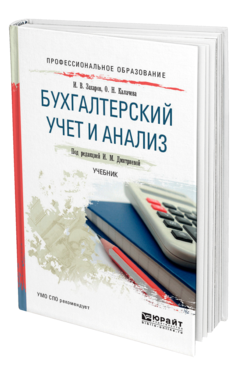 Захаров И.В.  Бухгалтерский учет и анализ : учебник для СПО / И. В. Захаров, О. Н. Калачева ; под редакцией И. М. Дмитриевой. — Москва : Издательство Юрайт, 2022. — 416 с. — (Профессиональное образование). 

Авторы учебника комплексно и последовательно излагают порядок ведения бухгалтерского учета и место экономического анализа в управлении хозяйствующими субъектами. Читатели ознакомятся с малоизвестными страницами истории становления бухгалтерского учета как науки, получат четкое представление об основах современного законодательного и нормативного регулирования учета. В доступной и ясной форме рассмотрены сущность и роль анализа хозяйственной деятельности организаций, основы теории экономического анализа, приемы и способы его проведения, информационная база.
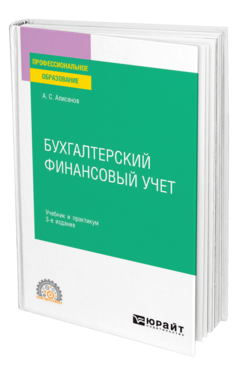 Алисенов А. С.  Бухгалтерский финансовый учет : учебник и практикум для СПО / А. С. Алисенов. — 3-е изд., перераб. и доп. — Москва : Издательство Юрайт, 2023. — 471 с. — (Профессиональное образование). 

Курс предназначен для самостоятельного изучения студентами теоретических и практических основ бухгалтерского финансового учета. В нем на конкретных примерах с учетом требований нормативных документов разъяснен порядок решения бухгалтерских задач с составлением проводок и проведением соответствующих расчетов. Бухгалтерский финансовый учет рассматривается во взаимосвязи с налоговым учетом, основные требования которого установлены гл. 21 «Налог на добавленную стоимость» и гл. 25 «Налог на прибыль организаций» ч. 2 Налогового кодекса Российской Федерации. Материал курса базируется на действующих в настоящее время положениях по бухгалтерскому учету, плане счетов бухгалтерского учета и всех других нормативных документах по бухгалтерскому учету.
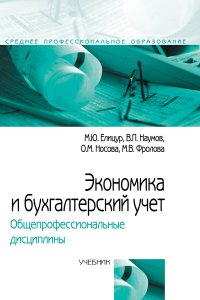 Елицур М. Ю. Экономика и бухгалтерский учет. Общепрофессиональные дисциплины : учебник / М.Ю. Елицур, В.П. Наумов, О.М. Носова, М.В. Фролова. — Москва : ФОРУМ : ИНФРА-М, 2023. — 200 с. — (Среднее профессиональное образование).


С учетом современных требований освещены актуальные вопросы экономики организации, статистики, менеджмента, документационного обеспечения управления, основ бухгалтерского учета, аудита, налогообложения. Соответствует требованиям Федерального государственного образовательного стандарта среднего профессионального образования последнего поколения по специальности 38.02.01 «Экономика и бухгалтерский учет (по отраслям)». Может быть использован в дополнительном профессиональном образовании (в программах повышения квалификации и переподготовки),
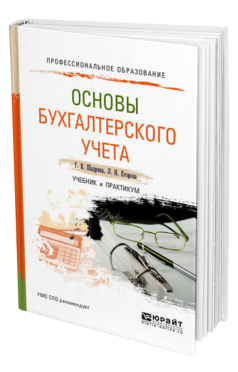 Шадрина Г. В.  Основы бухгалтерского учета : учебник и практикум для СПО / Г. В. Шадрина, Л. И. Егорова. — Москва : Издательство Юрайт, 2022. — 429 с. — (Профессиональное образование).

Учебник удачно сочетает бухгалтерский учет и элементы экономического анализа. Такое сочетание поможет приобрести умения и навыки в области экономических явлений и процессов в их взаимосвязи и взаимозависимости, понять сущность бухгалтерского учета как информационной основы управления, а также даст представление о составе элементов финансовой информации. Проверить усвоение теоретического материала поможет практикум, включающий контрольные вопросы ко всем темам, практические примеры, тесты и расчетные задачи. Использовать практикум можно как на семинарских занятиях, так и для самостоятельной работы студента.
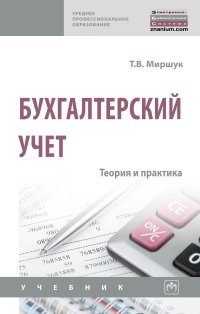 Миршук Т. В. Бухгалтерский учет: теория и практика : учебник / Т. В. Миршук. — Москва : НИЦ ИНФРА-М, 2023. — 182 с. — (Среднее профессиональное образование). 

Учебник содержит изложенные в краткой форме теоретические основы и методические аспекты бухгалтерского учета, практические задания для работы на семинарских занятиях, самостоятельной работы студентов и ее контроля. Соответствует требованиям федеральных государственных образовательных стандартов среднего профессионального образования последнего поколения.
ОП.08 БЕЗОПАСНОСТЬ ЖИЗНЕДЕЯТЕЛЬНОСТИ
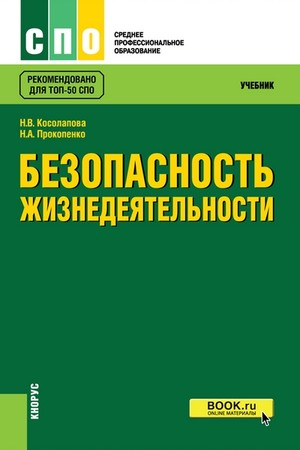 Косолапова Н. В. Безопасность жизнедеятельности : учебник / Н.В. Косолапова, Н.А. Прокопенко. — Москва : КНОРУС, 2023. — 247 с. — (Среднее профессиональное образование). 

Рассмотрены особенности и негативные факторы среды обитания современного человека. Содержатся сведения о причинах возникновения чрезвычайных ситуаций различного происхождения, их последствиях и профилактике, о действующей в Российской Федерации системе защиты населения и территорий в условиях мирного и военного времени, о структуре, функционировании и традициях Вооруженных Сил Российской Федерации. Особое внимание уделено организации здорового образа жизни человека как важнейшего фактора физического и творческого долголетия. Подробно освещаются правила оказания первой медицинской помощи пострадавшим в условиях чрезвычайных ситуаций.
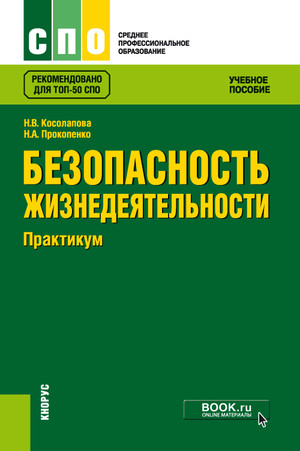 Косолапова Н. В. Безопасность жизнедеятельности. Практикум : учебное пособие / Н.В. Косолапова, Н.А. Прокопенко. — Москва : Кнорус, 2023. — 155 с. — (Среднее профессиональное образование). 

Представлен комплекс заданий для выполнения практических работ по основным разделам дисциплины «Безопасность жизнедеятельности». Рассмотрены модели поведения в чрезвычайных ситуациях природного и техногенного характера. Большое внимание отводится освоению основных приемов применения первичных средств пожаротушения, изучению методов и средств дозиметрического контроля радиоактивного заражения и облучения, использованию средств индивидуальной защиты от поражающих факторов ЧС мирного и военного времени, освоению основных приемов оказания первой помощи при кровотечениях, изучению и освоению основных способов выполнения искусственного дыхания. Представлена методика расчета количественной и качественной оценки питания по энергетической ценности и составу питательных веществ потребляемых продуктов и расчета суточного расхода энергии для студентов с целью организации рационального питания и здорового образа жизни.
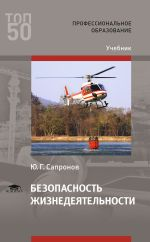 Сапронов Ю.Г. Безопасность жизнедеятельности : учебник / Ю.Г. Сапронов. — 3-е изд., стер. — Москва : ИЦ Академия, 2019. — 336 с.  — (Профессиональное образование). 

Учебник создан в соответствии с Федеральными государственными образовательными стандартами ОП «Безопасность жизнедеятельности». Изложены сведения о чрезвычайных ситуациях. Описаны мероприятия по защите населения и персонала предприятий от поражающих факторов, рассмотрены нормативно-правовая база, организация системы гражданской защиты, а также вопросы обеспечения устойчивости объектов экономики в условиях чрезвычайных ситуаций. Дано представление о необходимом минимуме медицинских знаний для оказания первой доврачебной медицинской помощи пострадавшим в чрезвычайных ситуациях в результате возникновения несчастного случая на производстве или в других условиях. Уделено внимание порядку и правилам оказания первой помощи пострадавшим. Приведены основные сведения об обороне государства
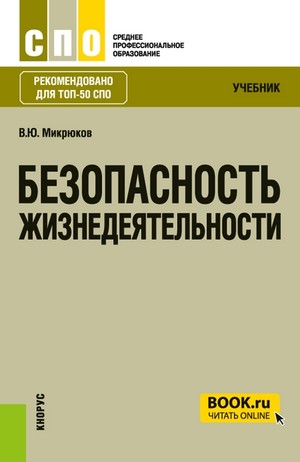 Микрюков В. Ю. Безопасность жизнедеятельности : учебник / В.Ю. Микрюков. — Москва : Кнорус, 2023. — 282 с. — (Среднее профессиональное образование). 

Содержит сведения о единой системе предупреждения и ликвидации чрезвычайных ситуаций Российской Федерации, оружии массового поражения и защите от него, защите при стихийных бедствиях, авариях (катастрофах) на транспорте и производственных объектах, обеспечении безопасности при неблагоприятной экологической и социальной обстановке.
Соответствует ФГОС ВО последнего поколения.
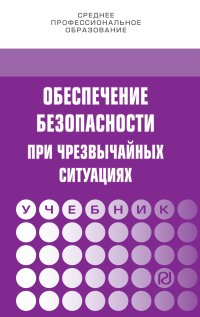 Обеспечение безопасности при чрезвычайных ситуациях : учебник / В.А. Бондаренко, С.И. Евтушенко, В.А. Лепихова [и др.]. — 2-е изд. — Москва : РИОР : Инфра-М, 2022. — 224 с. — (Среднее профессиональное образование). 

Рассмотрены основные положения и организация гражданской обороны, приведена структура Единой государственной системы предупреждения и ликвидации чрезвычайных ситуаций (РСЧС), вопросы зашиты и порядка действия населения при природных и техногенных чрезвычайных ситуациях (ЧС). Отдельные главы посвящены экологическим и социально-политическим ЧС, основам военной службы и обороны государства, общим сведениям о ранах, способах остановки кровотечения, а также порядку и правилам оказания первой помощи пострадавшим.
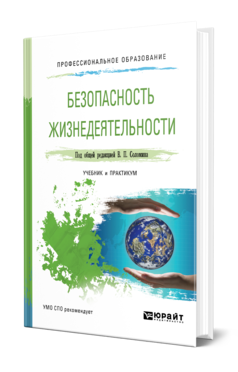 Безопасность жизнедеятельности : учебник и практикум для СПО / С. В. Абрамова [и др.] ; под общей редакцией В. П. Соломина. — Москва : Издательство Юрайт, 2023. — 399 с. — (Профессиональное образование). 

В издании рассматриваются причины и типы чрезвычайных ситуаций техногенного, природного и социального характера. Детально проанализированы последствия чрезвычайных ситуаций различного характера и возможные способы защиты от них. Кроме обширного теоретического материала по каждой теме предусмотрены вопросы для подготовки и повторения, ситуационные задачи и источники литературы, предлагаемые для более детального и глубокого изучения вопросов безопасности жизнедеятельности.
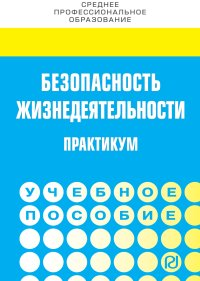 Бондаренко В.А. Безопасность жизнедеятельности. Практикум : учебное пособие / Бондаренко В.А., Евтушенко С.И., Лепихова В.А. — Москва : ИЦ РИОР, НИЦ ИНФРА-М, 2023. — 150 с. — (Среднее профессиональное образование). 

Учебное пособие подготовлено на основании многолетнего опыта преподавания дисциплины «Безопасность в чрезвычайных ситуациях» в Южно-Российском государственном политехническом университете (НПИ) им. М.И. Платова. Ранее изданный коллективом авторов учебник «Обеспечение безопасности при чрезвычайных ситуациях» был посвящен рассмотрению основных теоретических вопросов курса. В данном пособии приводятся примеры выполнения практических работ, а также методики расчетов последствий от стихийных бедствий и чрезвычайных ситуаций различного характера . В целях обеспечения методического единства с теоретической частью курса даны тестовые вопросы по самоконтролю.
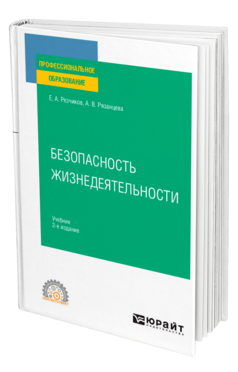 Резчиков Е. А.  Безопасность жизнедеятельности : учебник для СПО / Е. А. Резчиков, А. В. Рязанцева. — 2-е изд., перераб. и доп. — Москва : Издательство Юрайт, 2023. — 639 с. — (Профессиональное образование). 

Данный курс посвящен вопросам, связанным с обеспечением безопасного и комфортного взаимодействия человека со средой обитания, безопасностью системы «человек — машина», созданием оптимальной производственной среды и защитой населения в чрезвычайных ситуациях. В основе структуры курса лежат аксиома «жизнедеятельность человека всегда потенциально опасна» и необходимость сведения этой опасности к минимуму. При реализации этого подхода рассмотрены опасности для здоровья и жизни человека, особенности восприятия этих опасностей человеком, обеспечение безопасности человека, а также вопросы управления, в том числе экономическая составляющая безопасности жизнедеятельности.
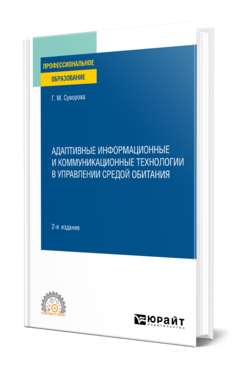 Суворова Г. М.  Адаптивные информационные и коммуникационные технологии в управлении средой обитания : учебное пособие для СПО / Г. М. Суворова. — 2-е изд., перераб. и доп. — Москва : Издательство Юрайт, 2022. — 210 с. — (Профессиональное образование). 

Курс содержит разделы, в которых рассмотрены следующие вопросы: информационные технологии и экологические проблемы, мониторинг состояния окружающей среды, экологическая безопасность, управление качеством окружающей среды, влияние состояния окружающей среды на здоровье человека. Рассматриваются основные понятия, методы информационных технологий управления средой обитания.
ОП.09 
ИНФОРМАЦИОННЫЕ ТЕХНОЛОГИИ В ПРОФЕССИОНАЛЬНОЙ ДЕЯТЕЛЬНОСТИ/ АДАПТИВНЫЕ ИНФОРМАЦИОННЫЕ ТЕХНОЛОГИИ В ПРОФЕССИОНАЛЬНОЙ ДЕЯТЕЛЬНОСТИ
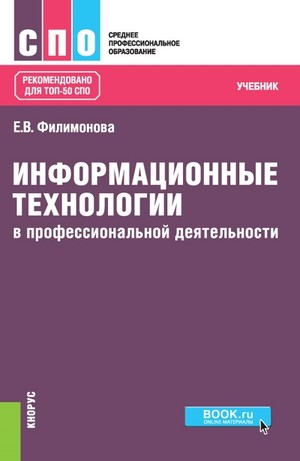 Филимонова Е. В. Информационные технологии в профессиональной деятельности : учебник / Филимонова Е.В. — Москва : Юстиция, 2023. — 213 с. — (Среднее профессиональное образование). 

Предусматривает изучение прикладного программного обеспечения и информационных ресурсов в области профессиональной деятельности (текстовые редакторы, табличные процессоры), а также автоматизированных рабочих мест специалистов и их локальных и отраслевых сетей. Рассматриваются основные принципы, методы и свойства информационных и коммуникационных технологий и их эффективность; интегрированные информационные системы и проблемно-ориентированные пакеты прикладных программ по отраслям и сферам деятельности; информационно-справочные системы и системы прогнозирования.
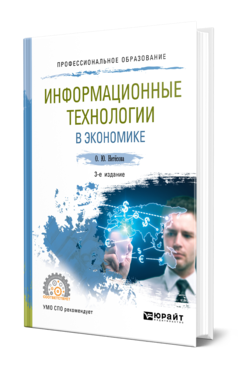 Нетёсова О. Ю.  Информационные технологии в экономике : учебное пособие для СПО / О. Ю. Нетёсова. — 3-е изд., испр. и доп. — Москва : Издательство Юрайт, 2023. — 178 с. — (Профессиональное образование). 

Курс раскрывает основные элементы информационных систем и технологий и теоретические аспекты их функционирования, их информационное, техническое, программное, организационное обеспечение, а также вопросы экономики информационных систем и технологий. Дается понятие информационной безопасности, описаны виды угроз, методы и средства защиты. Раскрыты структура, функциональность, возможность применения в информационных системах предприятий современных прикладных информационных технологий, таких как справочно-правовые, управленческие, финансового менеджмента, автоматизированного документооборота, бухгалтерские, банковские.
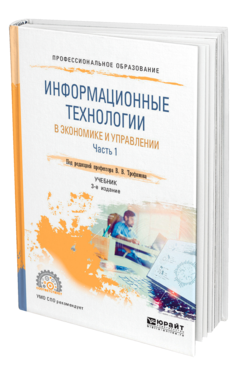 Информационные технологии в экономике и управлении в 2 ч. Часть 1 : учебник для СПО / В. В. Трофимов [и др.] ; под редакцией В. В. Трофимова. — 3-е изд., перераб. и доп. — Москва : Издательство Юрайт, 2023. — 269 с. — (Профессиональное образование). 

Учебник состоит из двух частей и включает следующие обязательные разделы программ: все аспекты базовых и сетевых технологий, разноуровневые информационные системы, специфика применения современных информационных технологий, в том числе в банковской сфере, где основная роль отводится современным методам обеспечения информационной безопасности, а также принципы, примеры и особенности применения информационных технологий в маркетинге, менеджменте, бухгалтерском учете и т. д. В первой части книги дается материал по информационным технологиям и системам,
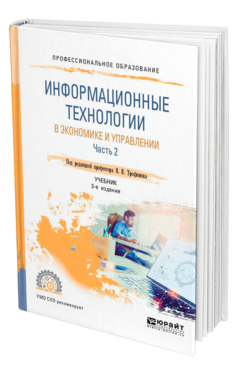 Информационные технологии в экономике и управлении в 2 ч. Часть 2 : учебник для СПО / В. В. Трофимов [и др.] ; под редакцией В. В. Трофимова. — 3-е изд., перераб. и доп. — Москва : Издательство Юрайт, 2023. — 245 с. — (Профессиональное образование)

Учебник состоит из двух частей и включает следующие обязательные разделы программ: все аспекты базовых и сетевых технологий, разноуровневые информационные системы, специфика применения современных информационных технологий, в том числе в банковской сфере, где основная роль отводится современным методам обеспечения информационной безопасности, а также принципы, примеры и особенности применения информационных технологий в маркетинге, менеджменте, бухгалтерском учете  во второй - рассматриваются эти технологии в профессиональной деятельности. Издание содержит дополнительный материал, поясняющий современное состояние дел в области информационных технологий, а также перспективы их развития. В конце каждой главы представлены вопросы для самопроверки и рекомендуемая литература.
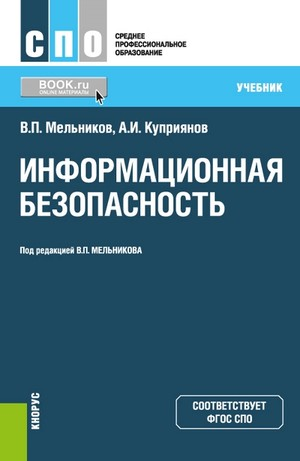 Мельников В. П. Информационная безопасность : учебник / В. П. Мельников, под ред. А. И. Куприянова. — Москва : КноРус, 2022. — 267 с. — (Среднее профессиональное образование). 

Представлены основные положения, понятия и определения обеспечения информационной безопасности (ИБ) деятельности общества, его различных структурных образований. Особое внимание уделено проблемам методологического обеспечения ИБ предприятий и систем (ОС, СУБД, вычислительных сетей), функционирующих в организациях и фирмах. Описаны криптографические методы и программно-аппаратные средства обеспечения ИБ, их защита от излучения, вирусного заражения, разрушающих программных действий и изменений, методы и средства программно-аппаратной защиты информации на примерах решения практических задач и технической разведки с примерами лабораторного моделирования процессов шифрования и криптозащиты.
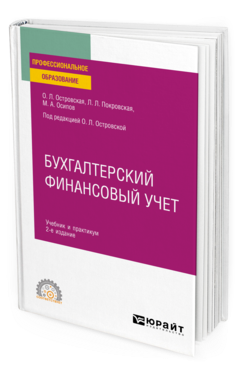 Островская О. Л.  Бухгалтерский финансовый учет : учебник и практикум для СПО / О. Л. Островская, Л. Л. Покровская, М. А. Осипов. — 2-е изд., испр. и доп. — Москва : Издательство Юрайт, 2023. — 438 с. — (Профессиональное образование). 

В материалах учебника излагаются история, теоретические основы, методология и порядок организации бухгалтерского финансового учета, включая вопросы применения современных информационных технологий: блокчейн, профессиональных программных продуктов. Преимущество издания — полнота изложения методологии бухгалтерского учета, включая методические вопросы учета внешнеэкономической деятельности и его отраслевые особенности в промышленности, торговле, сфере услуг и строительстве; порядок его ведения в условиях реорганизации и ликвидации юридических лиц. Приводятся и сведения о соответствии российских правил ведения бухгалтерского учета глобальным стандартам МСФО. Рассматриваются изменения в бухгалтерской практике, связанные с технологиями, их влиянием на организацию бухгалтерского учета с использованием современных IT-решений, новых коммуникационных каналов связи.
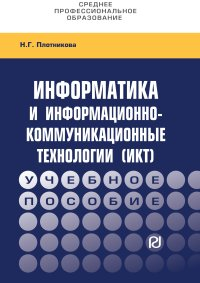 Плотникова Н. Г. Информатика и информационно-коммуникационные технологии (ИКТ) : учебное пособие / Н. Г. Плотникова. — Москва : РИОР : ИНФРА-М, 2021. — 124 с. — (Среднее профессиональное образование). 

Учебное пособие содержит теоретический материал, методические указания и инструкции к практическим занятиям, вопросы по подготовке к экзамену, что позволит использовать его для самостоятельной работы студентов.
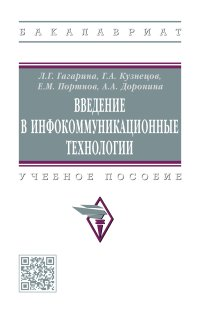 Гагарина Л. Г. Введение в инфокоммуникационные технологии : учебное пособие / Л. Г. Гагарина, Г. А. Кузнецов, Е. М. Портнов, А. А. Доронина; под ред. Л. Г. Гагариной. — Москва : ИД ФОРУМ, НИЦ ИНФРА-М, 2023. — 339 с. 

В учебном пособии рассмотрены основные вехи истории развития информационных технологий, вычислительной и компьютерной техники за рубежом и в России. Особое внимание уделено методологии научных исследований в области инфокоммуникаций. Представлены актуальные разделы разработки телекоммуникационных технологий в части мультимедийных сетей и сетевых операционных систем. С целью развития практических навыков приведен лабораторный практикум.
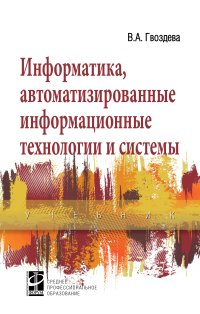 Гвоздева В. А. Информатика, автоматизированные информационные технологии и системы : учебник / В. А. Гвоздева. — Москва : ИД ФОРУМ: НИЦ ИНФРА-М, 2022. — 542 с. — (Среднее профессиональное образование). 

В первой части книги, «Информатика», даны история развития вычислительной техники и вопросы хранения информации, системы счисления, логические основы, архитектура и устройства ЭВМ, основные понятия операционных систем и их файловая структура, системное и прикладное программное обеспечение. Во второй части книги, «Информационные технологии», излагаются вопросы компьютерной обработки информации, основы баз данных, систем управления базами данных (СУБД), даются представление о локальных и глобальных компьютерных сетях и знания о средствах создания веб-документов. Третья часть посвящена вопросам разработки и функционирования АИС.
ПМ.01 
ФИНАНСОВО-ЭКОНОМИЧЕСКОЕ ПЛАНИРОВАНИЕ В СЕКТОРЕ ГОСУДАРСТВЕННОГО И МУНИЦИПАЛЬНОГО УПРАВЛЕНИЯ И ОРГАНИЗАЦИИ ИСПОЛНЕНИЯ БЮДЖЕТОВ БЮДЖЕТНОЙ СИСТЕМЫ РФ
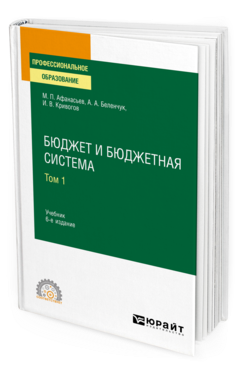 Афанасьев М. П. Бюджет и бюджетная система в 2 т. Том 1 : учебник для СПО / М. П. Афанасьев, А. А. Беленчук, И. В. Кривогов. — 6-е изд., перераб. и доп. — Москва : Юрайт, 2022. — 318 с. — (Профессиональное образование). 

В основу учебника положены ключевые блоки бюджетной системы: бюджетное устройство и бюджетный процесс. Рассмотрены составные элементы бюджета — доходы, расходы, его сбалансированность. Важное место отведено значению бюджета как макроэкономическому регулятору, а также современным вопросам бюджетных инноваций — программному бюджетированию и аудиту эффективности.
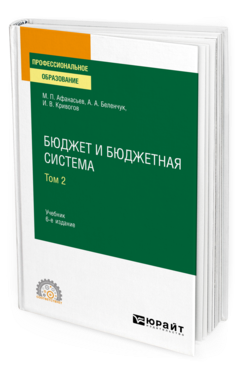 Афанасьев М. П. Бюджет и бюджетная система в 2 т. Том 2 : учебник для СПО / М. П. Афанасьев, А. А. Беленчук, И. В. Кривогов. — 6-е изд., перераб. и доп. — Москва : Юрайт, 2022. — 355 с. — (Профессиональное образование). 

В основу учебника положены ключевые блоки бюджетной системы: бюджетное устройство и бюджетный процесс. Рассмотрены составные элементы бюджета — доходы, расходы, его сбалансированность. Важное место отведено значению бюджета как макроэкономическому регулятору, а также современным вопросам бюджетных инноваций — программному бюджетированию и аудиту эффективности.
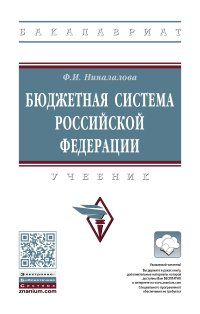 Ниналалова Ф.И. Бюджетная система Российской Федерации : учебное  пособие / Ф.И. Ниналалова. — Москва : ИНФРА-М, 2023. — 296 с. 

В учебнике дана характеристика бюджета и бюджетной системы Российской Федерации, рассмотрены состав и структура доходов и расходов бюджетов всех уровней бюджетной системы Российской Федерации, особенности организации бюджетного процесса в Российской Федерации, содержание бюджетного федерализма и межбюджетных отношений в стране, особенности формирования государственных внебюджетных фондов, а также основы организации бюджетно-финансового контроля в стране. Соответствует требованиям федеральных государственных образовательных стандартов высшего образования последнего поколения.
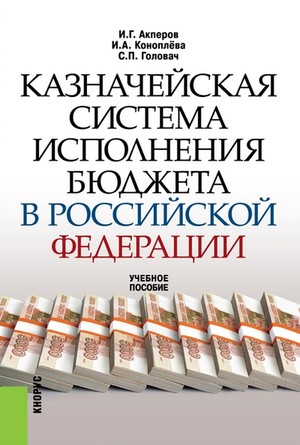 Акперов И.Г.  Казначейская система исполнения бюджета в Российской Федерации : учебное пособие / И.Г. Алекперов, И.А. Коноплева, С.П. Головач. — Москва : КноРус, 2022. — 633 с. 

Рассматриваются вопросы организации бюджетного процесса в современных условиях развития финансово-кредитной системы Российской Федерации, казначейское исполнение доходов и расходов бюджета, изменения в бюджетном учете, особенности исполнения федеральных целевых программ, организация ведения Реестра государственных контрактов. Особое внимание уделяется освещению современной автоматизированной системы в органах Федерального казначейства, организации электронного документооборота, а также защите информации в процессе исполнения бюджета в Российской Федерации.
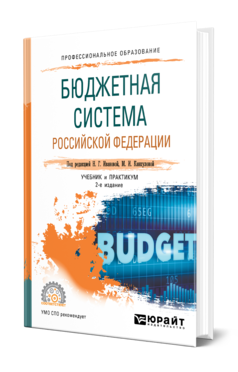 Бюджетная система РФ : учебник и практикум для СПО / Н. Г. Иванова [и др.] ; под редакцией Н. Г. Ивановой, М. И. Канкуловой. — 2-е изд., перераб. и доп. — Москва : Издательство Юрайт, 2023. — 398 с. — (Профессиональное образование). 

В структуре и содержании настоящего учебника получили актуальное отражение результаты глубокого анализа авторским коллективом принципов, законодательного регулирования, методического обеспечения, практики и тенденций развития в функционировании бюджетной системы и осуществлении бюджетного процесса в Российской Федерации. Каждая глава учебника сопровождается практикумом, который включает фонды оценочных средств, позволяющие закрепить и проверить результаты освоения соответствующих компетенций.
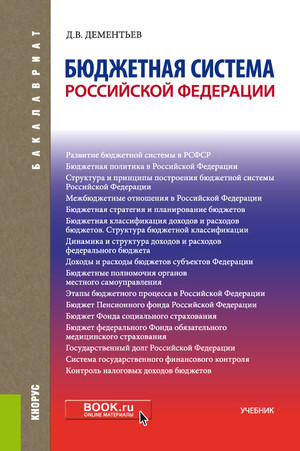 Дементьев Д.В. Бюджетная система РФ : учебник / Д.В. Дементьев. — 3-е изд., перераб. и доп. — Москва : КноРус, 2023. — 332 с. 

Излагаются сущность государственного бюджета, основные направления бюджетной политики и социально-экономического развития Российской Федерации, описана структура бюджетной системы страны и принципы ее функционирования. Рассмотрены принципы разграничения доходов и расходов между бюджетами, основы формирования федерального, региональных и местных бюджетов. Представлен анализ динамики и структуры доходов и расходов государственных внебюджетных фондов, а также государственного долга на федеральном уровне, отражены результаты финансового контроля исполнения бюджета, содержание стандартов государственного аудита.
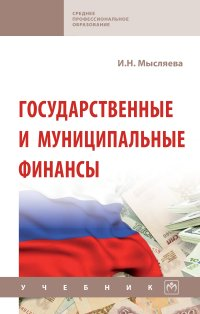 Мысляева И.Н. Государственные и муниципальные финансы : учебник / И.Н. Мысляева. — 5-е изд., перераб. и доп. — Москва : ИНФРА-М, 2022. — 445. — (Среднее профессиональное образование). 

В учебнике государственные и муниципальные финансы рассматриваются как элемент финансово-кредитной системы. Раскрываются их особенности и роль, проанализированы такие их звенья, как бюджет, внебюджетные специальные фонды, государственный кредит, финансы государственных предприятий. Большое внимание уделено вопросам дефицита бюджета, государственного и муниципального долга, направлениям их сокращения и эффективного управления, принципам построения бюджетной системы, процессу составления, рассмотрения и исполнения бюджета, взаимосвязи уровней бюджетной системы, системе межбюджетных отношений в Российской Федерации.
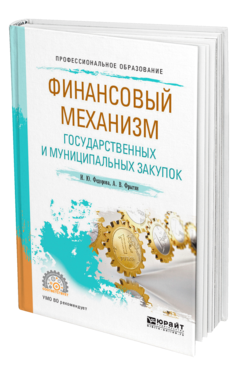 Федорова И. Ю.  Финансовый механизм государственных и муниципальных закупок : учебное пособие для СПО / И. Ю. Федорова, А. В. Фрыгин. — Москва : Издательство Юрайт, 2023. — 148 с. — (Профессиональное образование). 

Необходимость финансирования закупочных процедур для обеспечения государственных нужд в условиях жесткого формирования бюджета делает как никогда актуальным данное пособие. В нем рассматривается процесс формирования и развития финансового механизма государственных (муниципальных) закупок в условиях действующей контрактной системы в Российской Федерации, исследуется зарубежный опыт организации общественных закупок и оценивается эффективность финансового механизма в системе государственного (муниципального) заказа. Большое внимание уделено изучению финансового механизма на стадиях планирования, определения поставщиков, подрядчиков, исполнителей, при заключении контрактов и реализации уже заключенных контрактов.
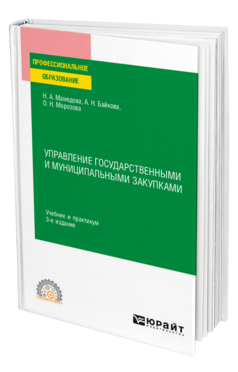 Мамедова Н. А.  Управление государственными и муниципальными закупками : учебник и практикум для СПО / Н. А. Мамедова, А. Н. Байкова, О. Н. Морозова. — 3-е изд., перераб. и доп. — Москва : Издательство Юрайт, 2023. — 420 с. — (Профессиональное образование). 

Подготовленный курс обобщает правовую и методическую информацию, необходимую для эффективного управления закупками, он максимально иллюстративен для того, чтобы улучшить восприятие и запоминание теоретических данных и систематизировать знания по дисциплине «Государственный заказ». Соответствует актуальным требованиям Федерального государственного образовательного стандарта среднего профессионального образования и профессиональным требованиям. Для студентов образовательных учреждений среднего профессионального образования.
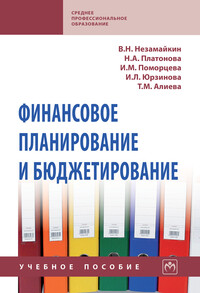 Финансовое планирование и бюджетирование: учебное пособие / В. Н. Незамайкин, Н. А. Платонова, И. Л. Юрзинова и др.; под ред. В. Н. Незамайкина. — Москва: НИЦ ИНФРА-М, 2023. — 112 с. — (Среднее профессиональное образование).

 Учебное пособие содержит краткое описание основных теоретических аспектов по изучаемой дисциплине, примеры решения задач, подлежащих рассмотрению на практических занятиях, а также тестовые задания для оценки уровня знаний по дисциплине и способствует более полному формированию практических умений и навыков в области финансового планирования и бюджетирования.
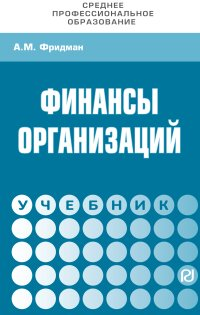 Фридман А. М. Финансы организаций : учебник / А. М. Фридман. — Москва : РИОР : ИНФРА-М, 2021. — 202 с. — (Среднее профессиональное образование)

В учебнике в соответствии с ФГОС СПО и профессиональной направленностью специалиста-финансиста раскрываются финансовые механизмы и инструменты функционирования организаций разных отраслей и сфер деятельности. Рассматриваются ключевые положения формирования и использования финансовых ресурсов и результатов, комплексного финансового анализа и планирования деятельности предприятия. Особое внимание уделено поискам резервов экономного хозяйствования и повышению финансового положения организаций на конкурентном рынке.
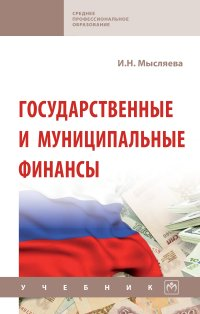 Мысляева И.Н. Государственные и муниципальные финансы : учебник / И.Н. Мысляева. — 5-е изд., перераб. и доп. — Москва : ИНФРА-М, 2022. — 445. — (Среднее профессиональное образование). 

В учебнике государственные и муниципальные финансы рассматриваются как элемент финансово-кредитной системы. Раскрываются их особенности и роль, проанализированы такие их звенья, как бюджет, внебюджетные специальные фонды, государственный кредит, финансы государственных предприятий. Большое внимание уделено вопросам дефицита бюджета, государственного и муниципального долга, направлениям их сокращения и эффективного управления, принципам построения бюджетной системы, процессу составления, рассмотрения и исполнения бюджета, взаимосвязи уровней бюджетной системы, системе межбюджетных отношений в Российской Федерации.
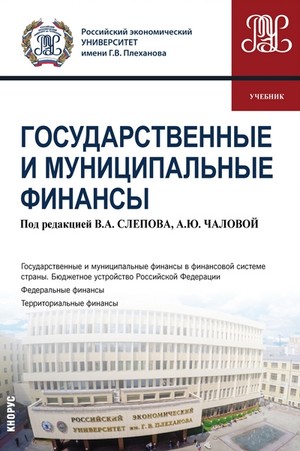 Государственные и муниципальные финансы : учебник / В.И. Баженова, О.А. Гришина, Е.В. Киреева, Э.А. Омшанова, В.А. Слепов; под ред. В.А. Слепова, А.Ю. Чалова. — Москва : КноРус, 2022. — 335 с. 

Состоит из двух частей: теоретической и практикума. В теоретической части комплексно, системно рассмотрены три финансовых блока— государственные и муниципальные финансы в финансовой системе страны и бюджетное устройство Российской Федерации, федеральные финансы (федеральный бюджет РФ, государственный кредит и государственный долг РФ, финансы государственных внебюджетных фондов), территориальные финансы (региональные финансы, муниципальные финансы, бюджетный федерализм и межбюджетные отношения). Во второй части приведены материалы для практических занятий (ключевые понятия, вопросы для обсуждения, темы докладов и обсуждений, контрольные тесты, задачи, кейсы) и источники информации.
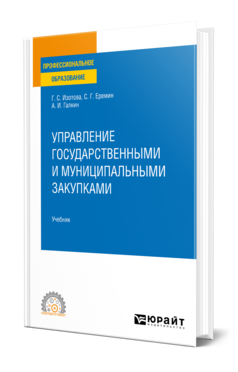 Изотова Г. С.  Управление государственными и муниципальными закупками : учебник для СПО / Г. С. Изотова, С. Г. Еремин, А. И. Галкин. — 2-е изд. — Москва : Издательство Юрайт, 2023. — 312с. — (Профессиональное образование). 

Предлагаемый курс обобщает правовую и методическую информацию, которая необходима для эффективного управления государственными и муниципальными закупками и контрактами. В курсе рассматриваются вопросы организации закупок товаров, работ и услуг для обеспечения государственных и муниципальных нужд: планирование закупок, осуществление закупок, вопросы заключения и исполнения контрактов на поставку товаров, работ и услуг. Соответствует актуальным требованиям федерального государственного образовательного стандарта среднего профессионального образования и профессиональным требованиям.
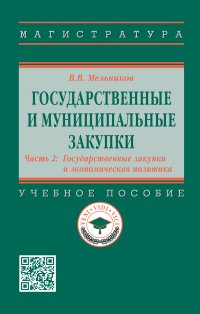 Мельников В. В. Государственные и муниципальные закупки : учебное пособие. Часть 2: Государственные закупки и экономическая политика / В. В. Мельников. — Москва : ИНФРА-М, 2022. — 169 с. 

Вторая часть учебного пособия «Государственные и муниципальные закупки» посвящена теоретическим и методическим аспектам реформирования системы закупок продукции для общественных нужд в России как распределительного механизма, способствующего достижению целей экономической политики. Особое внимание уделено институциональным и поведенческим факторам экономических реформ, месту и роли государственных закупок в структуре государственного регулирования экономики.
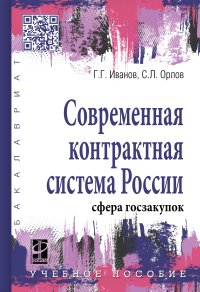 Иванов Г. Г. Современная контрактная система России (сфера госзакупок) : учебное пособие / Г. Г. Иванов, С. Л. Орлов. — Москва : ИД «ФОРУМ» : ИНФРА-М, 2020. — 144 с.
 
В настоящем учебном пособии рассматриваются основные элементы создаваемой контрактной системы России. Особое внимание при разработке пособия уделено обоснованию объективной необходимости в деятельности государства на рынке, важнейшим принципам контрактной системы, а также особенностям планирования, нормирования, ценообразования и исполнения контракта в сфере государственного и муниципального заказа, вопросам обеспечения различных видов контроля закупочной деятельности. Может быть использовано слушателями магистерских программ.
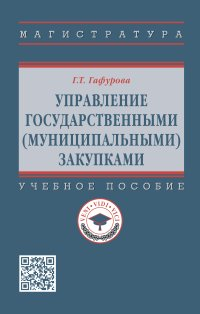 Гафурова Г. Т. Управление государственными (муниципальными) закупками : учебное пособие / Г. Т. Гафурова. — Москва : ИНФРА-М, 2022. — 331 с.

В учебном пособии раскрываются порядок осуществления закупочной деятельности государственными и муниципальными заказчиками, особенности формирования планов, взаимодействия с поставщиками. Подготовлено в соответствии с требованиями федеральных государственных образовательных стандартов высшего образования последнего поколения по направлению подготовки 38.04.01 «Экономика», а также требованиями профессионального стандарта «Специалист в сфере закупок».
ПМ.02 
ВЕДЕНИЕ РАСЧЕТОВ С БЮДЖЕТАМИ БЮДЖЕТНОЙ СИСТЕМЫ РОССИЙСКОЙ ФЕДЕРАЦИИ
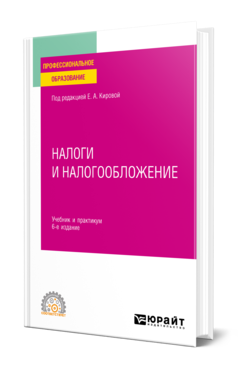 Черник Д. Г. Налоги и налогообложение : учебник и практикум для СПО / Д. Г. Черник, Ю. Д. Шмелев ; под редакцией Д. Г. Черника. — 6-е изд., перераб. и доп. — Москва : Юрайт, 2023. — 483 с. — (Профессиональное образование). 

 Рассмотрены основные принципы и особенности построения современной налоговой системы РФ. Дана подробная характеристика основных налогов и обязательных платежей по состоянию на 1 мая 2021 г., рассмотрены вопросы налогового права, налогообложения юридических и физических лиц, а также субъектов малого предпринимательства. В практикуме рассматриваются примеры решения практических задач по всем налогам, сборам и взносам, установленным НК РФ.
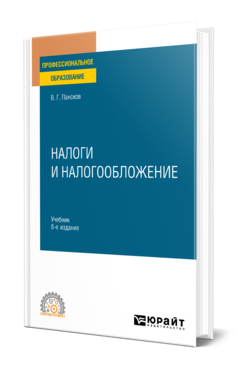 Пансков В. Г.  Налоги и налогообложение : учебник и практикум для СПО / В. Г. Пансков. — 8-е изд., перераб. и доп. — Москва : Издательство Юрайт, 2023. — 474 с. — (Профессиональное образование). 

В курсе раскрываются экономическая сущность и функции налогов, приводится их классификация. Подробно излагаются актуальные вопросы организации налоговой системы и налогового администрирования в Российской Федерации. Углубленно рассматриваются вопросы организации налоговой службы, права и обязанности как налогоплательщиков, так и государства, система налогового контроля и ответственности за нарушения налогового законодательства. Подробно исследуется порядок исчисления и уплаты конкретных налогов и сборов, действующих в налоговой системе Российской Федерации.
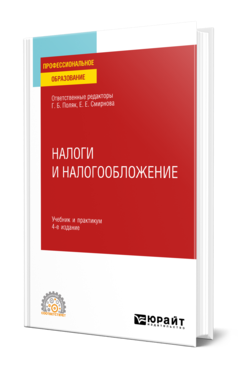 Налоги и налогообложение : учебник и практикум для СПО / Г. Б. Поляк [и др.] ; под редакцией Г. Б. Поляка, Е. Е. Смирновой. — 4-е изд., перераб. и доп. — Москва : Юрайт, 2023. — 380 с. — (Профессиональное образование). 

В курсе изложены теоретические основы налогов и налогообложения, рассмотрены функции и роль налогов в формировании доходов бюджетов, дана подробная характеристика федеральных, региональных и местных налогов, специальных налоговых режимов, отражены последние изменения в налоговом законодательстве. Для закрепления учебного материала по каждому налогу в практикум включены задачи для самостоятельного решения. Тестовые задания доступны на образовательной платформе «Юрайт» urait.ru.
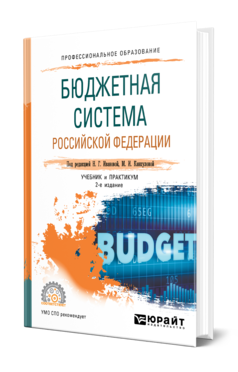 Бюджетная система РФ : учебник и практикум для СПО / Н. Г. Иванова [и др.] ; под редакцией Н. Г. Ивановой, М. И. Канкуловой. — 3-е изд., перераб. и доп. — Москва : Издательство Юрайт, 2023. — 398 с. — (Профессиональное образование). 

В структуре и содержании настоящего учебника получили актуальное отражение результаты глубокого анализа авторским коллективом принципов, законодательного регулирования, методического обеспечения, практики и тенденций развития в функционировании бюджетной системы и осуществлении бюджетного процесса в Российской Федерации. Каждая глава учебника сопровождается практикумом, который включает фонды оценочных средств, позволяющие закрепить и проверить результаты освоения соответствующих компетенций.
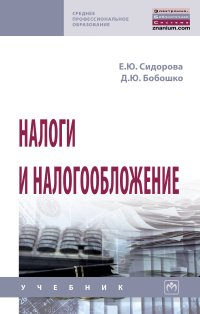 Сидорова Е. Ю. Налоги и налогообложение : учебник / Е. Ю. Сидорова, Д. Ю. Бобошко. — Москва : ИНФРА-М, 2023. — 235 с. — (Среднее профессиональное образование).

Учебник содержит теоретический и практический материал по разделам «Общие положения функционирования налоговой системы в Российской Федерации» и «Налоговое администрирование в Российской Федерации». Материал представлен логически, что позволит студентам последовательно освоить лекции по дисциплине «Налоги и налогообложение» и закрепить полученные знания на практических примерах, приведенных в тексте.
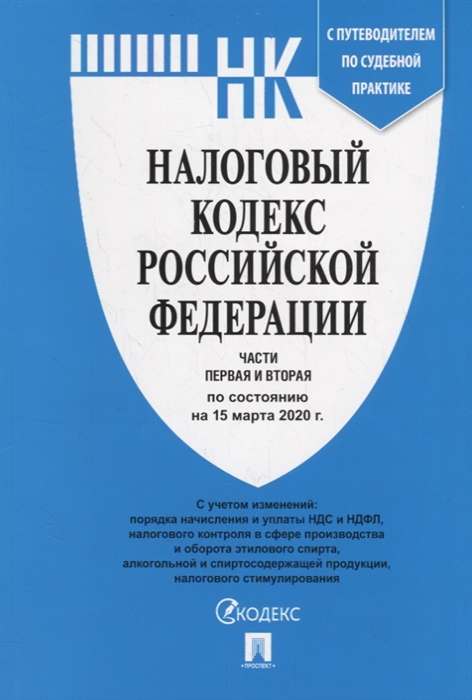 Российская Федерация. Законы. Налоговый кодекс Российской Федерации. Части 1 и 2 по состоянию на 15.03.2020 с путеводителем по судебной практике. – Москва : Проспект, 2020. – 1184 с. 

Текст Кодекса сверен с официальным источником и приводится по состоянию» 15 марта 2020 г. с использованием общепринятых сокращений
Текст статей приводится на дату, обозначенную на обложке данной книги (дата 
актуализации). Если есть изменения, вступающие в силу позднее, то вместе с редакцией нормы, действующей на эту дату, приводится норма в новой редакции и указывает дата, с которой она вступает в силу.
Издание содержит путеводитель по актуальной судебной практике Верховного Суда РФ, а также действующим постановлениям Пленума Высшего Арбитражного Суда PФ соответствующие статьи кодекса помечены знаком S3, после которого приводятся звание, реквизиты и пункты необходимого документа.
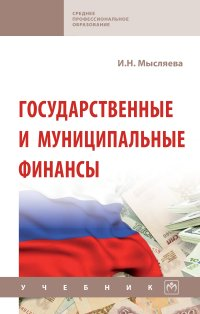 Мысляева И.Н. Государственные и муниципальные финансы : учебник / И.Н. Мысляева. — 5-е изд., перераб. и доп. — Москва : ИНФРА-М, 2022. — 445. — (Среднее профессиональное образование). 

В учебнике государственные и муниципальные финансы рассматриваются как элемент финансово-кредитной системы. Раскрываются их особенности и роль, проанализированы такие их звенья, как бюджет, внебюджетные специальные фонды, государственный кредит, финансы государственных предприятий. Большое внимание уделено вопросам дефицита бюджета, государственного и муниципального долга, направлениям их сокращения и эффективного управления, принципам построения бюджетной системы, процессу составления, рассмотрения и исполнения бюджета, взаимосвязи уровней бюджетной системы, системе межбюджетных отношений в Российской Федерации.
ПМ.03  
УЧАСТИЕ В УПРАВЛЕНИИ ФИНАНСАМИ ОРГАНИЗАЦИЙ И ОСУЩЕСТВЛЕНИЕ ФИНАНСОВЫХ ОПЕРАЦИЙ
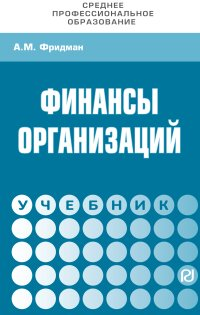 Фридман А.М. Финансы организаций : учебник / А.М. Фридман. — Москва : РИОР : ИНФРА-М, 2021. — 202 с. — (Среднее профессиональное образование).

 В учебнике в соответствии с ФГОС СПО и профессиональной направленностью специалиста-финансиста раскрываются финансовые механизмы и инструменты функционирования организаций разных отраслей и сфер деятельности. Рассматриваются ключевые положения формирования и использования финансовых ресурсов и результатов, комплексного финансового анализа и планирования деятельности предприятия. Особое внимание уделено поискам резервов экономного хозяйствования и повышению финансового положения организаций на конкурентном рынке.
Федорова И. Ю.  Финансовый механизм государственных и муниципальных закупок : учебное пособие для СПО / И. Ю. Федорова, А. В. Фрыгин. — Москва : Издательство Юрайт, 2023. — 148 с. — (Профессиональное образование). 

Необходимость финансирования закупочных процедур для обеспечения государственных нужд в условиях жесткого формирования бюджета делает как никогда актуальным данное пособие. В нем рассматривается процесс формирования и развития финансового механизма государственных (муниципальных) закупок в условиях действующей контрактной системы в Российской Федерации, исследуется зарубежный опыт организации общественных закупок и оценивается эффективность финансового механизма в системе государственного (муниципального) заказа. Большое внимание уделено изучению финансового механизма на стадиях планирования, определения поставщиков, подрядчиков, исполнителей, при заключении контрактов и реализации уже заключенных контрактов.
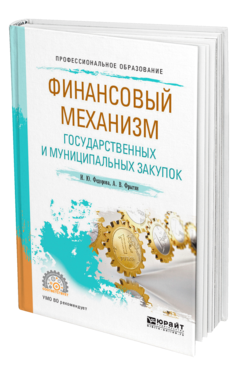 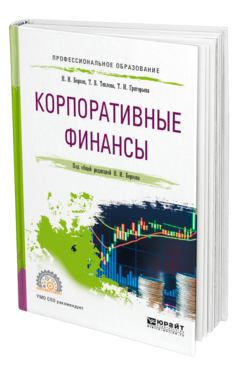 Берзон Н. И.  Корпоративные финансы : учебное пособие для СПО / Н. И. Берзон, Т. В. Теплова, Т. И. Григорьева. — Москва : Издательство Юрайт, 2023. — 212 с. — (Профессиональное образование). 

В учебном пособии исследованы вопросы корпоративных финансов: внутренние и внешние источники финансирования деятельности компании, понятие структуры капитала; обоснована необходимость поддержания оптимальной структуры капитала, рассмотрены подходы к построению дивидендной политики компании, методы оценки стоимости финансовых активов и компании в целом, приводится методика проведения анализа финансового состояния компании. Учебно-методический комплекс книги включает ключевые понятия и термины, контрольные вопросы и задачи, которые помогут студентам в освоении теоретического материала.
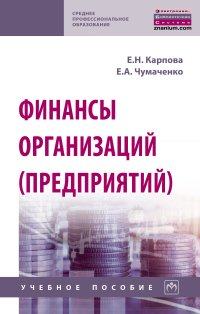 Карпова Е. Н. Финансы организаций (предприятий) : учебное пособие / Е. Н. Карпова, Е. А. Чумаченко. — Москва : ИНФРА-М, 2022. — 285 с. — (Среднее профессиональное образование).

 В учебном пособии рассмотрены финансы организаций (предприятий), которые являются самостоятельным звеном финансовой системы, обслуживающей материальное производство и сферу услуг. Именно в этом звене финансовой системы формируется значительная часть национального дохода страны, осуществляются распределение дохода внутри организаций и частичное перераспределение через бюджетную систему и систему внебюджетных фондов. Соответствует требованиям федеральных государственных образовательных стандартов среднего профессионального образования последнего поколения.
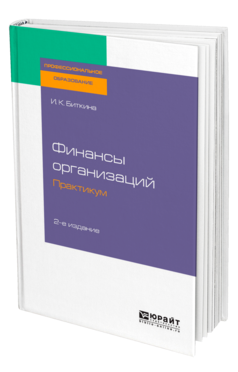 Биткина И. К.  Финансы организаций. Практикум : учебное пособие для СПО / И. К. Биткина. — 2-е изд., испр. и доп. — Москва : Издательство Юрайт, 2023. — 123 с. — (Профессиональное образование). 

Настоящее пособие включает совокупность практических заданий по финансам организаций. Представленные задачи, кейсы и деловые игры направлены на укрепление теоретических знаний, полученных в ходе изучения дисциплины "Финансы организаций (предприятий)" и развитие практических компетенций будущих специалистов. Может быть использовано для подготовки к практическим и семинарским занятиям, тестированию, зачетам и экзаменам.
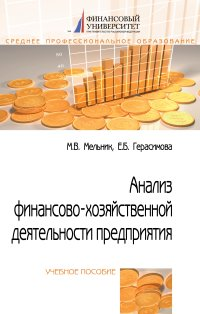 Мельник М. В. Анализ финансово-хозяйственной деятельности предприятия : учебное  пособие / М. В. Мельник, Е. Б. Герасимова. — 3-е изд., перераб. и доп. — Москва : ФОРУМ : ИНФРА-М, 2024. — 208 с. — (Cреднее профессиональное образование).

Учебное пособие раскрывает основы комплексного экономического анализа как инструмента принятия управленческих решений. Теоретические и методические положения дополнены условными примерами, кейс-стади (ситуационными заданиями). Приведенный в учебном пособии список основной и дополнительной литературы поможет читателю углубить знания предмета в процессе дальнейшего самообразования.
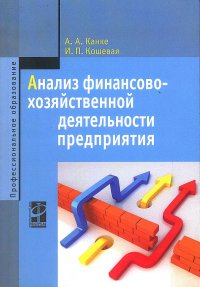 Канке А. А. Анализ финансово-хозяйственной деятельности предприятия : учебное пособие / А. А. Канке , И. П. Кошевая. — 2-е изд., испр. и доп. — Москва : ИД ФОРУМ, НИЦ ИНФРА-М, 2020. — 288 с. — (Cреднее профессиональное образование).

В учебном пособии рассматриваются понятия и содержание современных концепций анализа финансово-хозяйственной деятельности, а также проблемы выбора предмета и объекта анализа, принципов и методов реализации различных аналитических процедур. Учебное пособие содержит комплексное представление об основных концепциях, теоретических основах, методологии и современных технологиях анализа, его места и взаимосвязи с системами бухгалтерского и оперативного учета, стратегического и текущего планирования, мониторинга и контроля производственно-хозяйственной и финансово-инвестиционной деятельности предприятий.
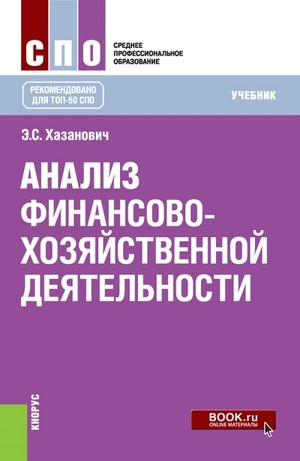 Хазанович Э. С. Анализ финансово-хозяйственной деятельности : учебное пособие / Э.С. Хазанович. — Москва : КноРус, 2023. — 271 с. — (Cреднее профессиональное образование). 

В форме последовательности взаимосвязанных лекций изложены элементы бухгалтерского учета основных объектов и хозяйственных операций коммерческих предприятий, рассмотрены задачи по типовым хозяйственным ситуациям с примерами решений, отчетности и анализа деятельности организации. Показана взаимосвязь систем учета и анализа деятельности предприятия при формировании управленческих решений.
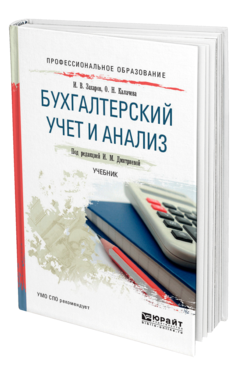 Захаров И.В.  Бухгалтерский учет и анализ : учебник для СПО / И. В. Захаров, О. Н. Калачева ; под редакцией И. М. Дмитриевой. — Москва : Издательство Юрайт, 2023. — 416 с. — (Профессиональное образование).
 Авторы учебника комплексно и последовательно излагают порядок ведения бухгалтерского учета и место экономического анализа в управлении хозяйствующими субъектами. В доступной и ясной форме рассмотрены сущность и роль анализа хозяйственной деятельности организаций, основы теории экономического анализа, приемы и способы его проведения, информационная база. На многочисленных примерах показана методика анализа использования основных фондов, оборотных средств и трудовых ресурсов организации. Представлена система показателей оценки эффективности использования экономических ресурсов организации. Особое внимание уделено описанию методов бухгалтерского учета, раскрытию порядка учета имущества и обязательств экономических субъектов. Все материалы изложены в соответствии с положениями действующей нормативной правовой базы и проиллюстрированы на практических примерах. Для лучшего усвоения материала разработаны контрольные вопросы и задания.
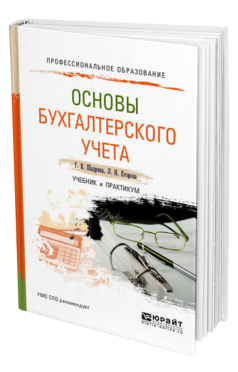 Шадрина Г. В.  Основы бухгалтерского учета : учебник и практикум для СПО / Г. В. Шадрина, Л. И. Егорова. — Москва : Издательство Юрайт, 2022. — 429 с. — (Профессиональное образование).
 
Учебник удачно сочетает бухгалтерский учет и элементы экономического анализа. Такое сочетание поможет приобрести умения и навыки в области экономических явлений и процессов в их взаимосвязи и взаимозависимости, понять сущность бухгалтерского учета как информационной основы управления, а также даст представление о составе элементов финансовой информации. Проверить усвоение теоретического материала поможет практикум, включающий контрольные вопросы ко всем темам, практические примеры, тесты и расчетные задачи. Использовать практикум можно как на семинарских занятиях, так и для самостоятельной работы студента.
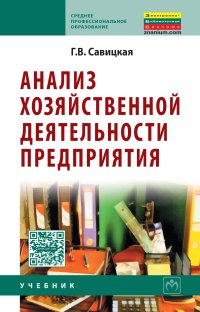 Савицкая Г. В. Анализ хозяйственной деятельности предприятия : учебник / Г. В. Савицкая. — 6-е изд., испр. и доп. — Москва : ИНФРА-М, 2023. — 378 с. — (Cреднее профессиональное образование).

В учебнике излагаются теоретические основы анализа хозяйственной деятельности как системы обобщенных знаний о его предмете, методе, задачах, методике и организации. Рассматриваются новейшие методики анализа, характерные для рыночной экономики. Значительное место отводится изложению методики финансового анализа предприятия с учетом последних наработок в этой предметной области. После каждой темы приводятся вопросы и задания для проверки и закрепления знаний.
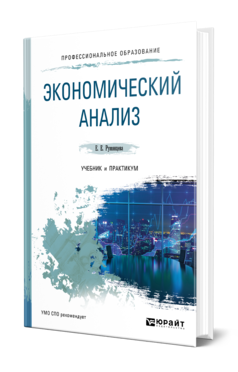 Румянцева Е. Е.  Экономический анализ : учебник и практикум для СПО / Е. Е. Румянцева. — Москва : Издательство Юрайт, 2023. — 381 с. — (Профессиональное образование). 

Учебник написан известным в России и других странах автором, занимающим по состоянию на сентябрь-октябрь 2015 г. 8-е место в рейтинге российских экономистов из более чем 28 тыс. авторов публикаций. Отличительная черта данного нового учебника его тесная связь с наукой и практическим опытом. В качестве базового подхода к практикуму в книге используется метод изучения ситуаций кейс-стади (case studies) деловых историй (по разработанному автором формату материалы каждой главы отрабатываются на двух кейсах).
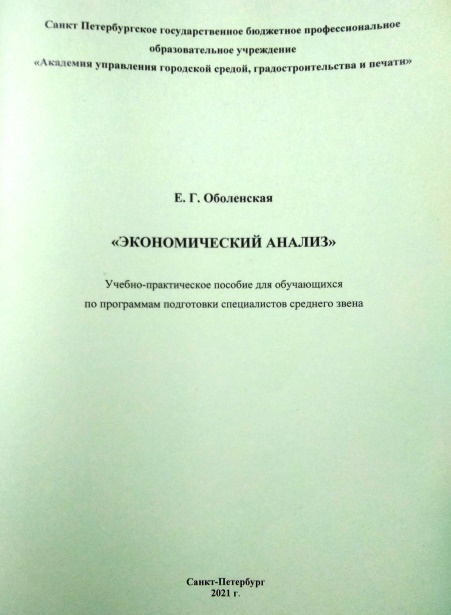 Оболенская Е. Г.  Экономический анализ. Учебно-практическое пособие для обучающихся по программам подготовки специалистов среднего звена / Е. Г. Оболенская. — Санкт-Петербург : Типография СПБ ГБПОУ "АУГСГИП", 2021. — 87 с. : ил.
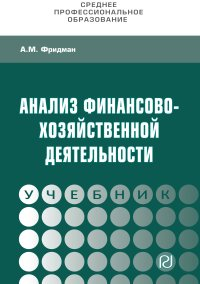 Фридман А.М. Анализ финансово-хозяйственной деятельности : учебник / A. M. Фридман. — Москва : РИОР : ИНФРА-М, 2023. — 264 с. — (Среднее профессиональное образование). 

В учебнике излагаются функции и роль анализа для обоснования эффективных организационно-управленческих решений. Глубокое понимание сущности экономического анализа ориентировано на осознанное восприятие методики изучения многообразных показателей хозяйственно-финансовой деятельности предприятия. На комплексных примерах подробно раскрывается содержание многосторонней аналитической работы, нацеленной на выявление резервов экономического роста, повышения эффективности деятельности и конкурентоспособности хозяйствующего субъекта.
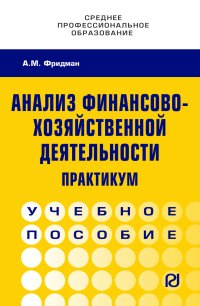 Фридман А. М. Анализ финансово-хозяйственной деятельности. Практикум : учебное пособие / А. М. Фридман. — Москва : РИОР : ИНФРА-М, 2021. — 204 с. — (Среднее профессиональное образование). 

Учебное пособие нацелено на овладение студентами профессиональными умениями и навыками всестороннего анализа и глубокой оценки многосторонних показателей финансово-хозяйственной деятельности организации. Предусматривается обеспечение профессиональной направленности и тесной связи между экономико-аналитическими и бухгалтерскими дисциплинами. Книга предназначена для студентов среднего профессионального образования, обучающихся по укрупненной группе специальностей «Экономика и управление», а также для руководителей и специалистов, занимающихся расчетными, учетно-аналитическими и финансовыми операциями.
ПМ.04  
УЧАСТИЕ В ОРГАНИЗАЦИИ И ОСУЩЕСТВЛЕНИИ ФИНАНСОВОГО КОНТРОЛЯ
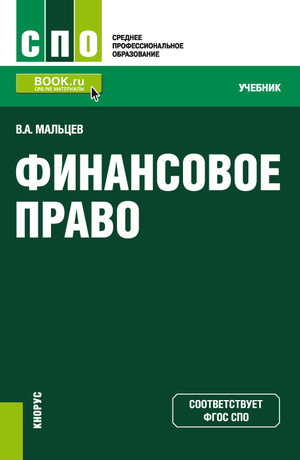 Мальцев В. А. Финансовое право : учебник / В. А. Мальцев. — 13 изд., перераб. — Москва : КноРус, 2023. — 237 с. — (Среднее профессиональное образование).

Даются определения понятий «финансы», «финансовая деятельность», «финансовая система». Подробно рассматриваются особенности и принципы финансовой деятельности государства и местного самоуправления. Освещены предмет, метод, источники и субъекты финансового права, показана специфика финансовых правоотношений. Дана характеристика видов и методов финансового контроля. Основное внимание уделяется раскрытию под отраслей и институтов финансового права, таких как бюджетное право, бюджетный процесс, финансы предприятий (организаций), страховое право, банковская и денежная системы, валютное регулирование и валютный контроль.
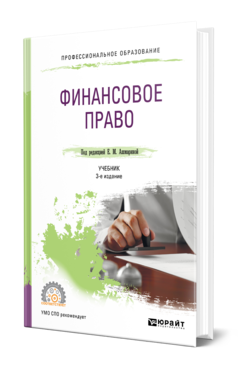 Финансовое право : учебник для СПО / Е. М. Ашмарина [и др.] ; под редакцией Е. М. Ашмариной. — 3-е изд., перераб. и доп. — Москва : Юрайт, 2023. — 370 с. — (Профессиональное образование). 

Особенность издания это представление основных тем учебной дисциплины на основе системы финансового права как отрасли национального права. Процесс трансформации содержания основных категорий науки финансового права, обусловливающий взаимосвязь с юридической наукой и зависимость от нее, нашел отражение в данном учебнике. В книге раскрываются основные понятия и анализируются специфические особенности в области правового регулирования отдельных сегментов финансовой деятельности. При подготовке издания учтены последние изменения в законодательстве и новейшая судебная практика в области финансового права. Авторами учебника являются ведущие ученые, в том числе доктора наук.
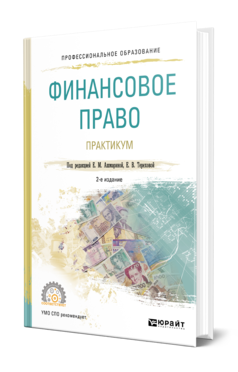 Финансовое право. Практикум : учебное пособие для СПО / Е. М. Ашмарина [и др.] ; под редакцией Е. М. Ашмариной, Е. В. Тереховой. — 2-е изд., перераб. и доп. — Москва : Юрайт, 2023. — 300 с. 

Учебное пособие является прикладным развитием учебника «Финансовое право» и основано на современном законодательстве и практике его применения. Практикум нацелен на то, чтобы студенты могли приобрести навыки практических ситуаций в области финансовых отношений (к примеру, налоговых, банковских, инвестиционных, страховых и др.), научиться применять финансовое законодательство, анализировать современные финансово-правовые проблемы, а также определять тенденции развития финансового права. Приводятся планы семинарских занятий, методические указания, задачи, тестовые задания, вопросы для самоконтроля, темы для рефератов, эссе, коллоквиумов, нормативные правовые акты, материалы судебной практики, научная литература, которую следует изучать самостоятельно. Особое место занимают модели учебно-практических ситуаций (деловые игры, кейсы).
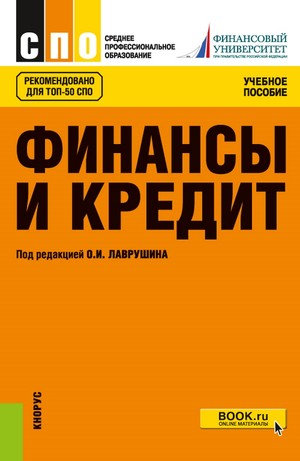 Лаврушин О.И. Финансы и кредит : учебное пособие / Лаврушин О.И. под ред. и др. — Москва : КноРус, 2023. — 314 с. — (Среднее профессиональное образование). 

Рассматриваются основополагающие вопросы теории денег, финансов и кредита, раскрывается содержание рынка ценных бумаг, системы страхования, системы валютных и международных денежно-кредитных отношений, а также основные положения и правила ведения денежных, финансовых и кредитных операций. Особенностью учебного пособия являются лаконичность и простота изложения сложных вопросов теории денежно-кредитных и финансовых отношений.
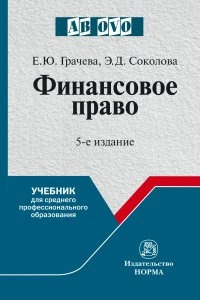 Грачева Е.Ю. Финансовое право : учебник для СПО / Е. Ю. Грачева, Э. Д. Соколова. — 5-e изд., испр. и доп. — Москва : Норма: НИЦ Инфра-М, 2021. — 272 с.

Учебник написан в соответствии с программой и тематическим планом изучения курса финансового права в образовательных организациях среднего профессионального образования. Он подготовлен на основе Конституции РФ 1993 г., Бюджетного, Налогового и Гражданского кодексов, других нормативных правовых актов, регулирующих финансовые отношения в Российской Федерации, с учетом опыта работы финансовых институтов в последние годы.
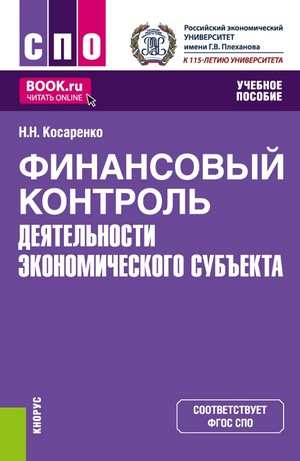 Косаренко Н.Н. Финансовый контроль деятельности экономического субъекта : учебное пособие / Косаренко Н.Н.  — Москва : КноРус, 2023. — 149 с. — (Среднее профессиональное образование).

Излагаются основы теории и практики финансового контроля деятельности экономического субъекта в современной России. Подробно рассматриваются сущность, роль, признаки контроля в экономике, функции органов финансового контроля; большое внимание уделяется независимому аудиторскому контролю. Показаны взаимосвязь и различия внешнего и внутреннего контроля. Рассматриваются стоящие перед государственными органами задачи по проведению финансового контроля деятельности экономического субъекта.
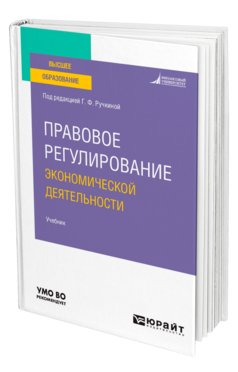 Правовое регулирование экономической деятельности : учебник / Г. Ф. Ручкина [и др.] ; под редакцией Г. Ф. Ручкиной. — Москва : Издательство Юрайт, 2023. — 405 с. 

Учебник «Правовое регулирование экономической деятельности» подготовлен с учетом требований к освоению соответствующих компонентов теоретических знаний, практических навыков и умений в области права для неюридических специальностей. В учебнике рассматриваются основные теоретические положения о понятии, содержании и субъектах экономической деятельности, правовых основах экономической, бюджетной, налоговой, банковской, валютной систем России. Кроме того, рассматриваются вопросы государственного регулирования и контроля в обозначенной сфере, а также защиты прав субъектов экономической деятельности. Уделяется внимание специфике правового регулирования экономической деятельности в условиях цифровой экономики.
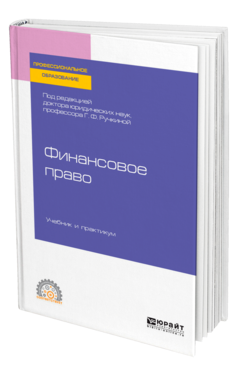 Финансовое право : учебник и практикум для СПО / Г. Ф. Ручкина [и др.] ; под редакцией Г. Ф. Ручкиной. — Москва : Издательство Юрайт, 2023. — 361 с. — (Профессиональное образование).

 В курсе системно и доступно освещаются вопросы, изучаемые в рамках учебной дисциплины «Финансовое право»: раскрываются особенности финансово-правовых отношений и правовых институтов — бюджетное право и бюджетный процесс, банковская система, рынок ценных бумаг, валютное регулирование и валютный контроль и др. Используется практико-ориентированный подход в изложении теоретического материала. Соответствует актуальным требованиям Федерального государственного образовательного стандарта среднего профессионального образования и профессиональным требованиям.